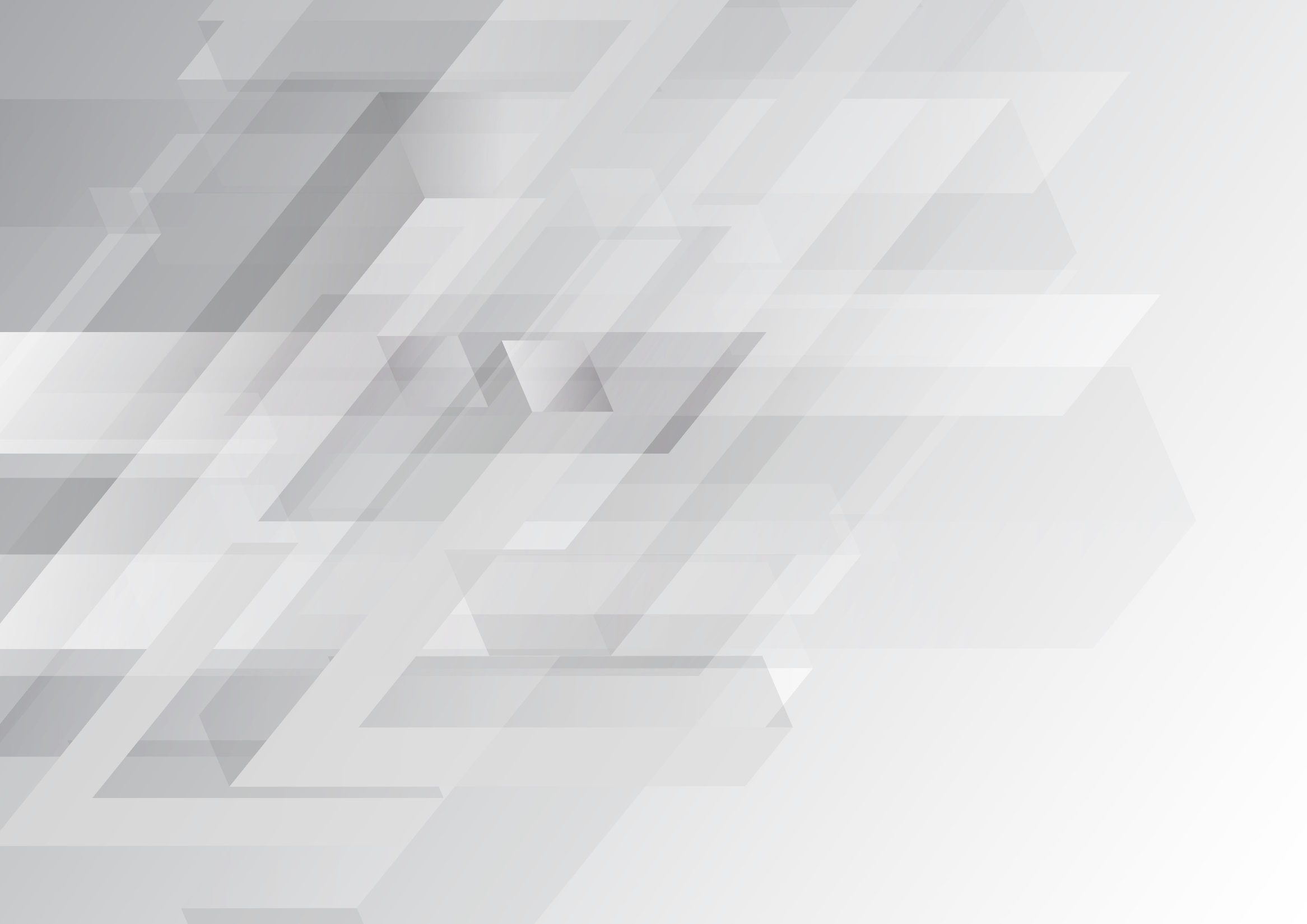 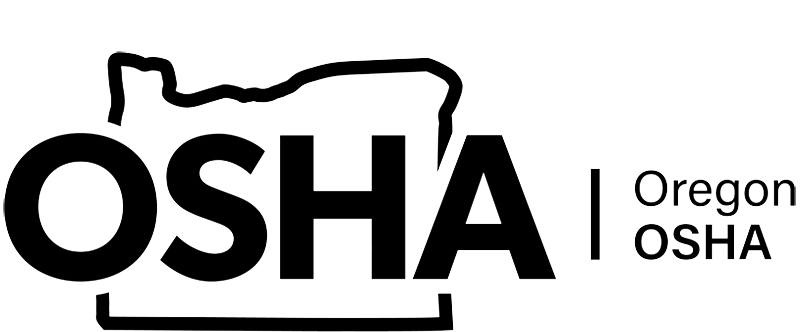 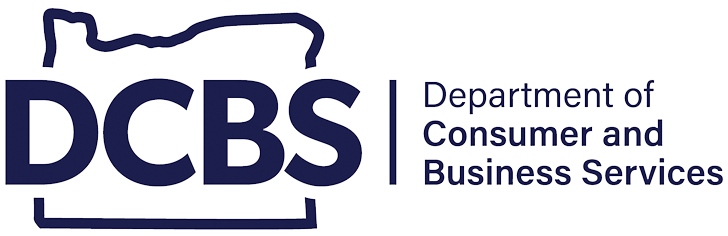 FALL PROTECTION FOR ROOFING
Module 1: Introduction
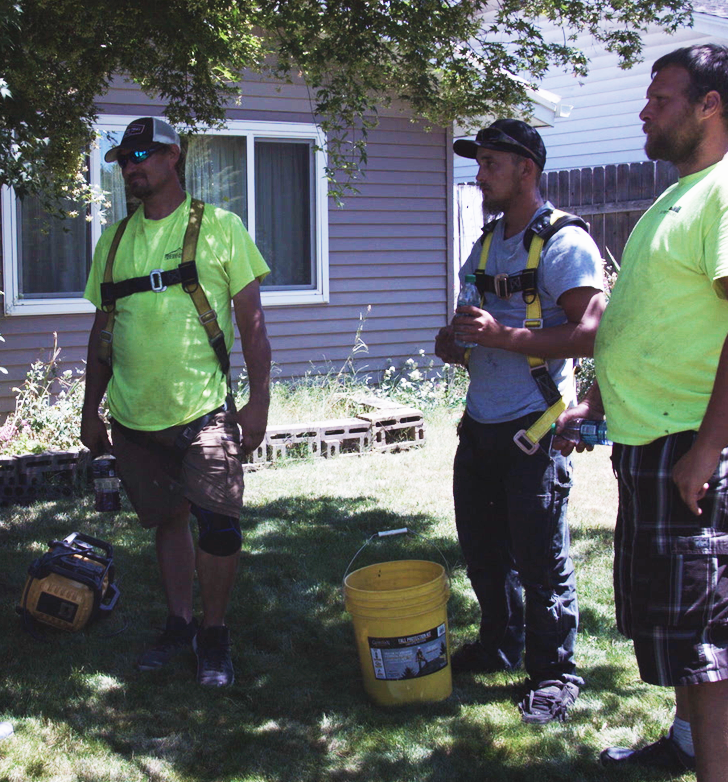 Disclaimer
Completing this course will help you understand the rules and some of the hazards related to fall protection. However, it is your employer’s responsibility to further your training where it is specific to your organization, such as permits, policies, and practices. This material should not be considered a substitute for any provisions of the Oregon Safe Employment Act, or for any standards issued by Oregon OSHA. Manufacturers, products, or services displayed in this material are for informational purposes only and do not constitute an endorsement by Oregon OSHA.
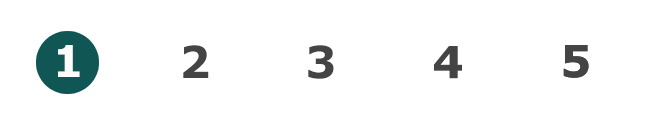 ROOFING: introduction
Video: Creating a Safety Policy
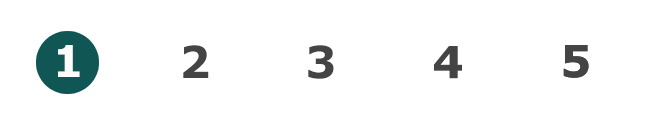 ROOFING: introduction
[Speaker Notes: https://vimeo.com/608740654]
Video: Roofing Hazards
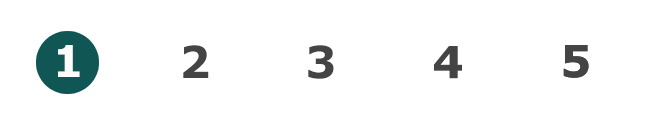 ROOFING: introduction
[Speaker Notes: https://vimeo.com/608741643]
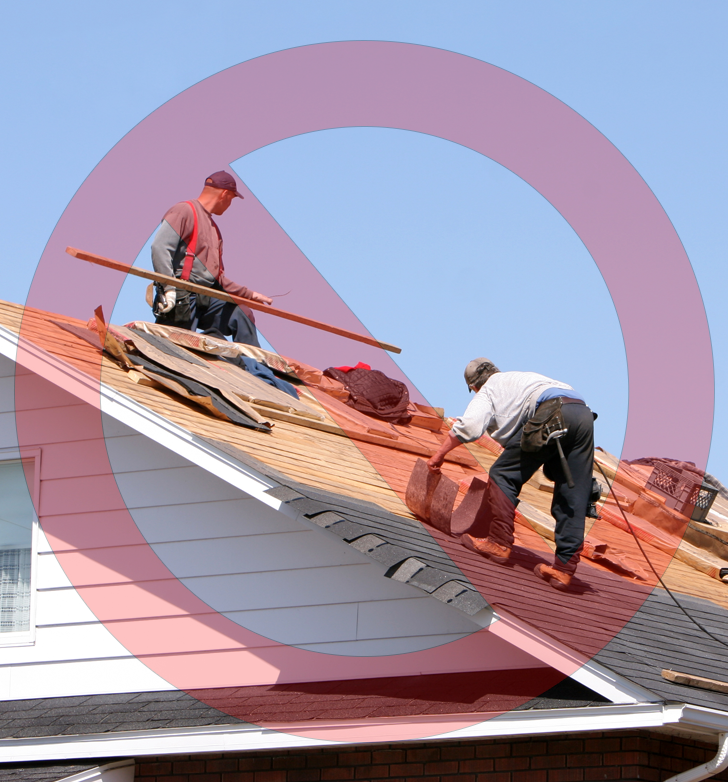 Fatal Work Injuries
In 2017, 91 roofers died on the job.

Of the 91 fatal work injuries, 82% were due to slips, trips, and falls.

Bureau of Labor Statistics
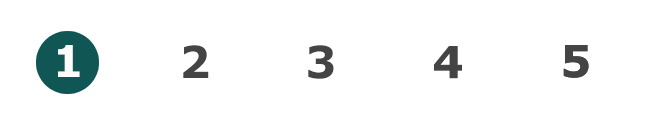 ROOFING: introduction
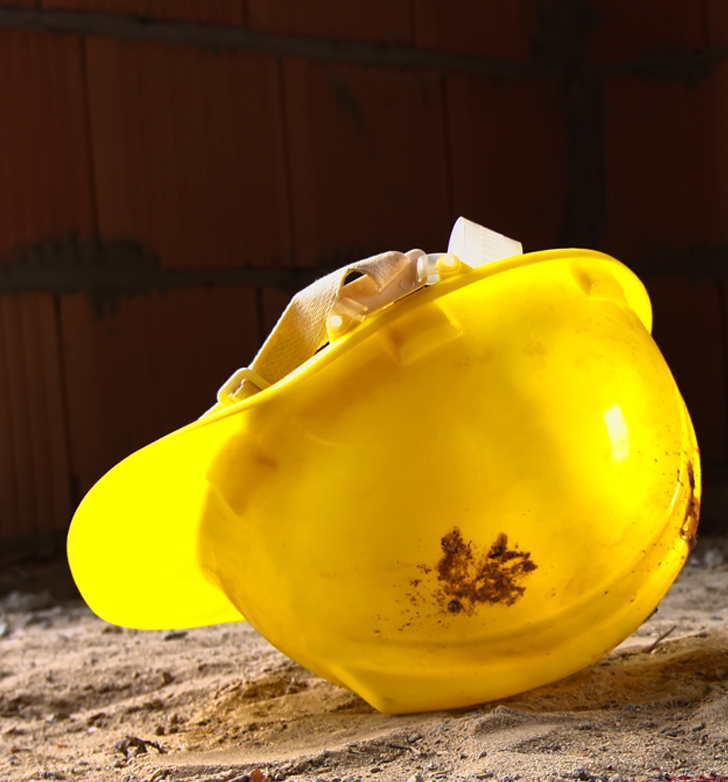 Accepted Claims
In 2017, there were 5,780 resolved claims in Oregon that were due to slips, trips, and falls. The average cost for these claims was $23,570.

Oregon Department of Consumer & Business Services
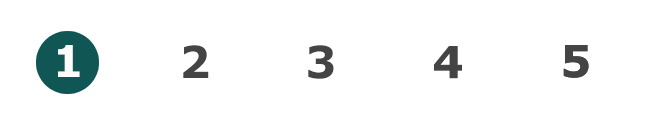 ROOFING: introduction
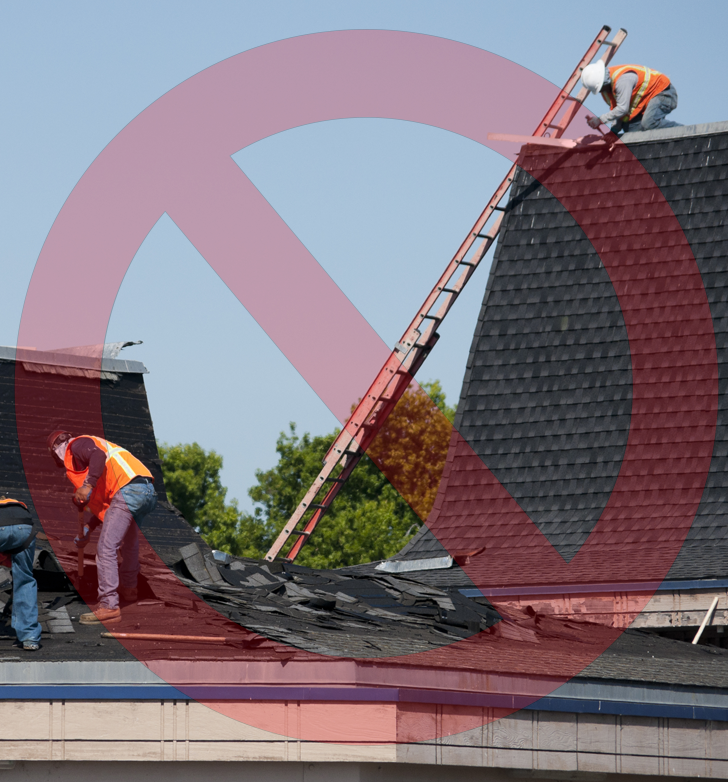 Accepted Claims
Below are a few categories of accepted disabling workers’ compensation claims from Oregon between 2013-2018, due to falls to a lower level. 

(2,258) from Ladders

(329) from Roofs

Oregon Department of Consumer & Business Services
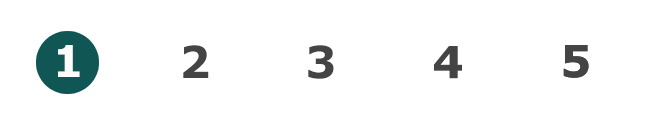 ROOFING: introduction
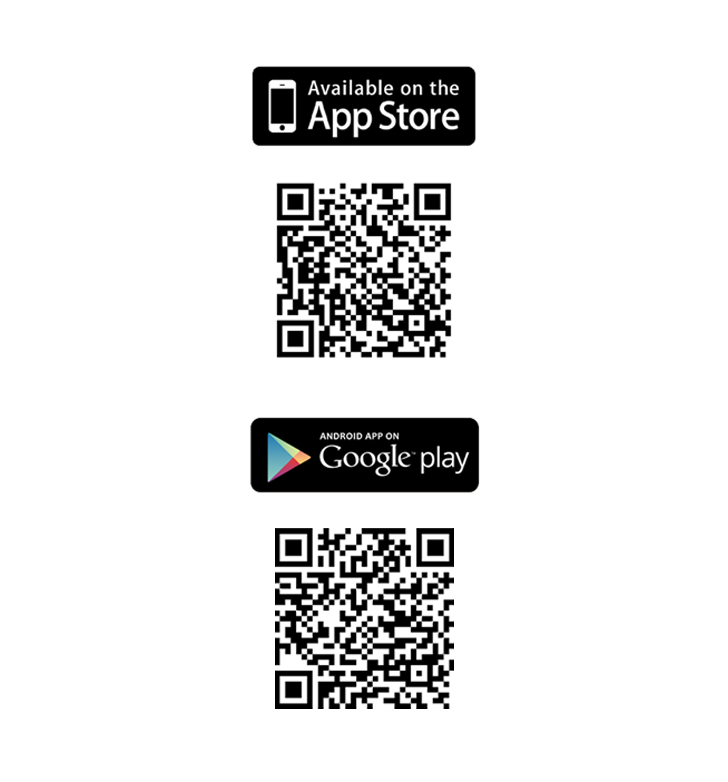 NIOSH Heat Exhaustion App
Click the link, or scan the QR Code to download the NIOSH Heat Exhaustion app.

NIOSH heat exhaustion app
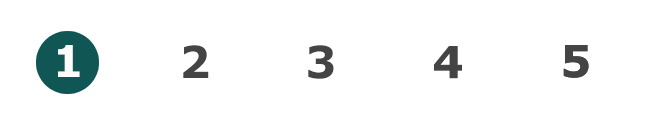 ROOFING: introduction
Video: Choosing Fall Protection
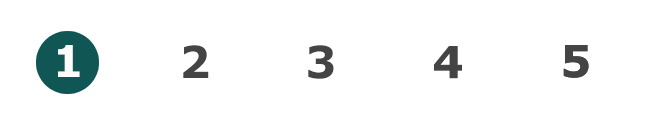 ROOFING: introduction
[Speaker Notes: https://vimeo.com/608743992]
Video: Commercial vs Residential Roofing
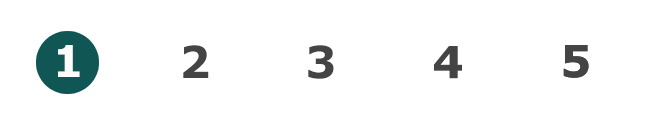 ROOFING: introduction
[Speaker Notes: https://vimeo.com/608744967]
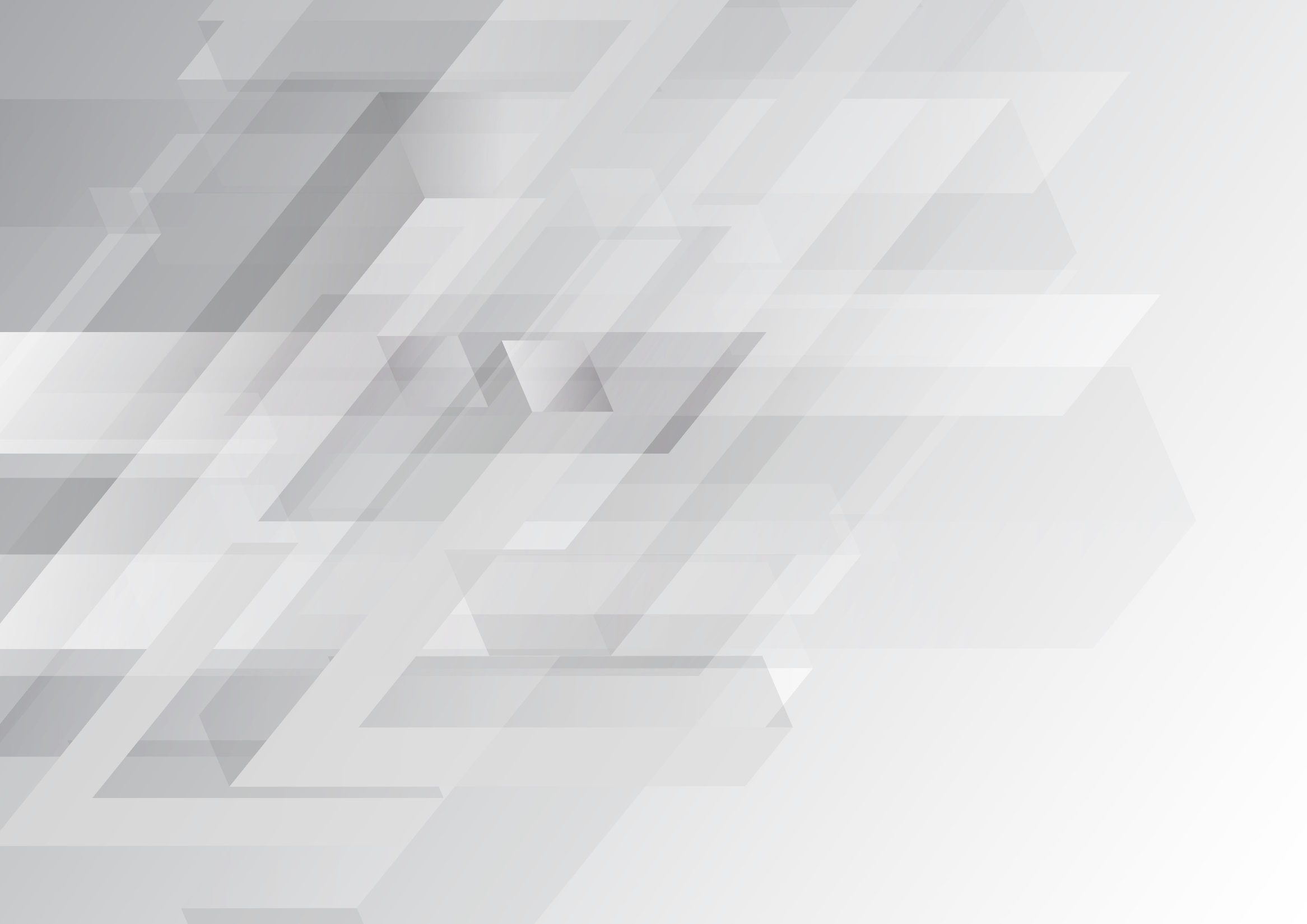 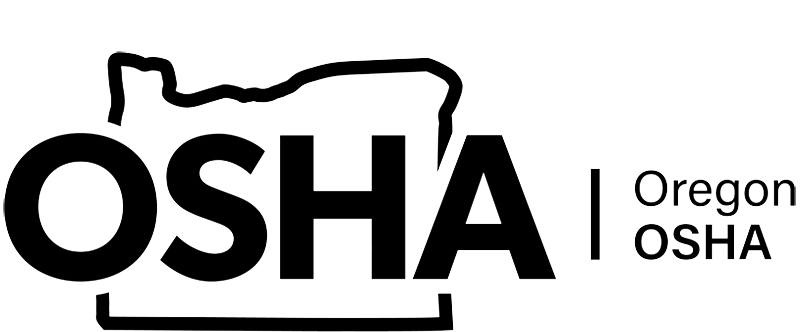 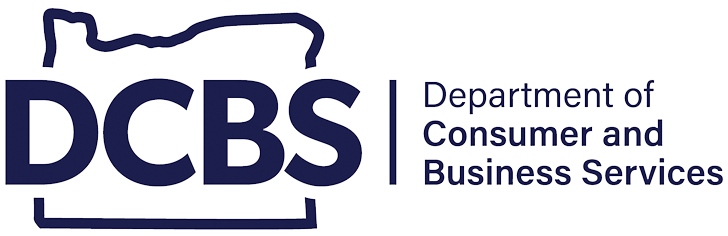 FALL PROTECTION FOR ROOFING
Module 2: Pre-job Tasks
Video: Planning
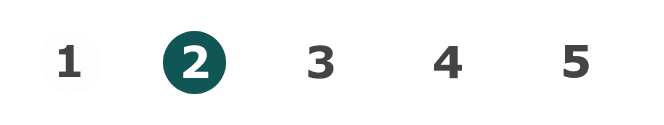 ROOFING: pre-job tasks
[Speaker Notes: https://vimeo.com/608747421]
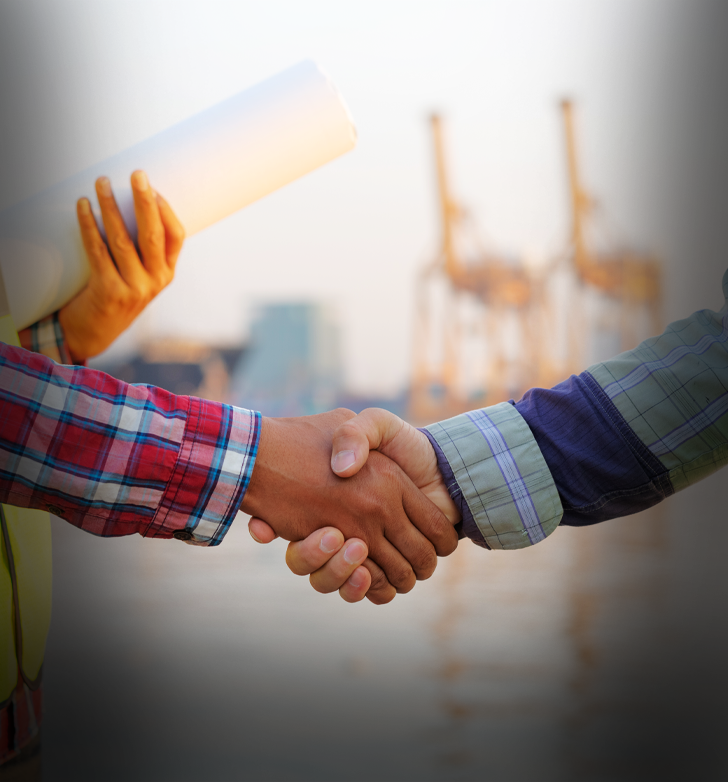 Competent vs. Qualified
What is the difference between competent and qualified people?

Click the link to view our video that covers the differences between the two, and how it relates to fall protection. 

You hear from a leading fall protection expert detailing who these people are, what they can do, and how to become one.

Competent vs. Qualified Person Video
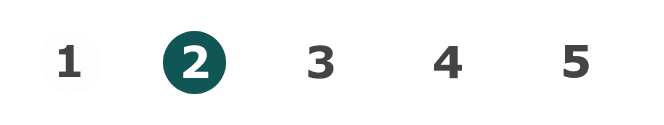 ROOFING: pre-job tasks
Video: Hazard Identification
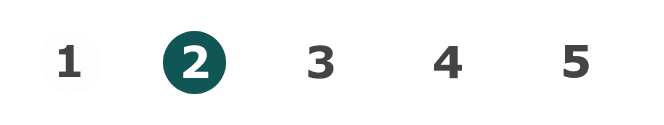 ROOFING: pre-job tasks
[Speaker Notes: https://vimeo.com/608748432]
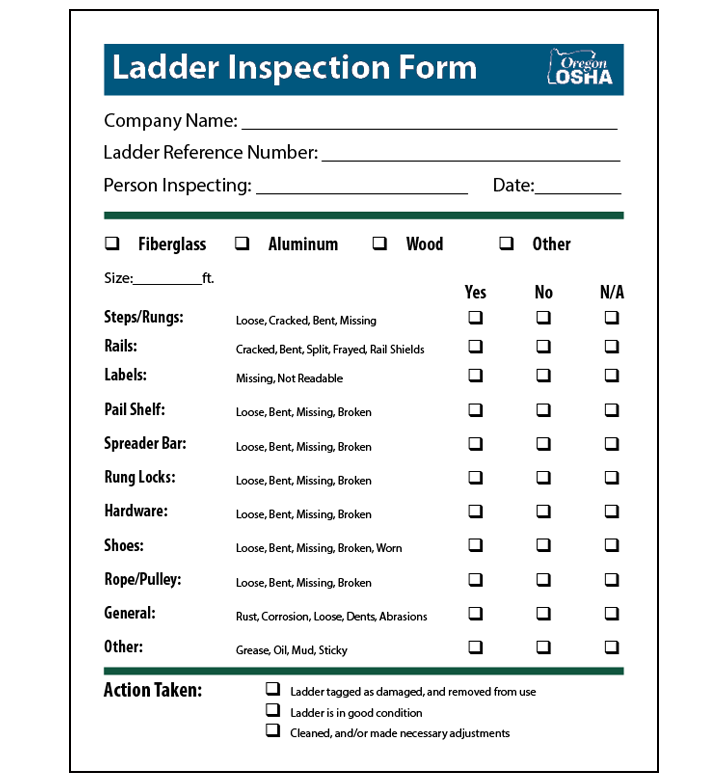 Ladder Inspection Form
A ladder inspection form is a valuable tool for identifying some of the hazards that are present when using a ladder.

The benefit is you can also see if there are trends developing, like defective parts. If any defect or damage is found during the inspection, you must do the following:
Tag the ladder “Dangerous, DO NOT USE!” 
Repair the ladder immediately to original condition, or destroy the ladder.

Click the link to view the ladder inspection form:
Ladder Inspection Form
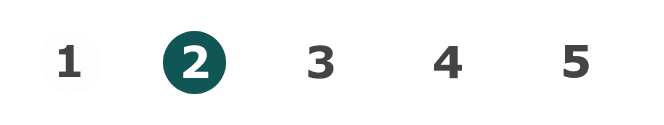 ROOFING: pre-job tasks
Video: Public Communication
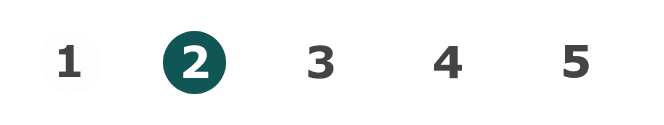 ROOFING: pre-job tasks
[Speaker Notes: https://vimeo.com/608750758]
Video: Skylights
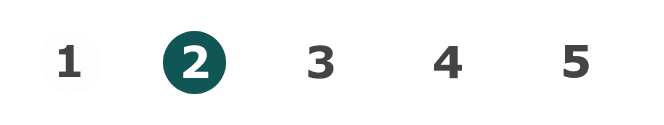 ROOFING: pre-job tasks
[Speaker Notes: https://vimeo.com/608752333]
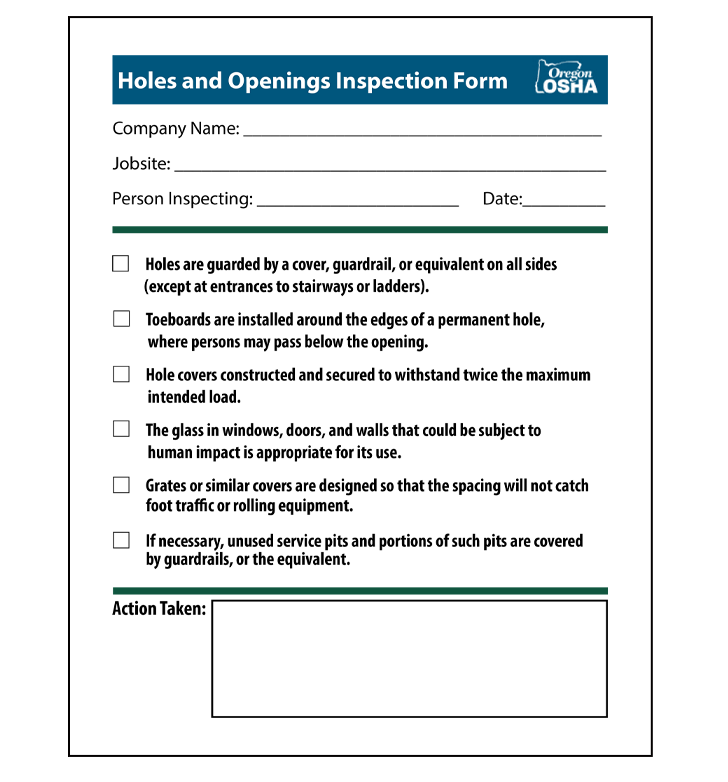 Holes and Openings Inspection Form
A holes and openings inspection form is a valuable tool for identifying and correcting some of the hazards that are present when working around holes and openings.

Click the link to view the holes and openings inspection form:
Holes and Openings Inspection Form
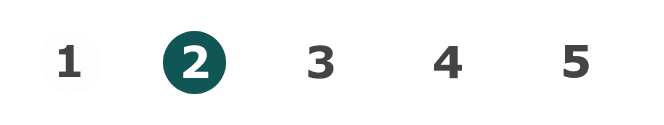 ROOFING: pre-job tasks
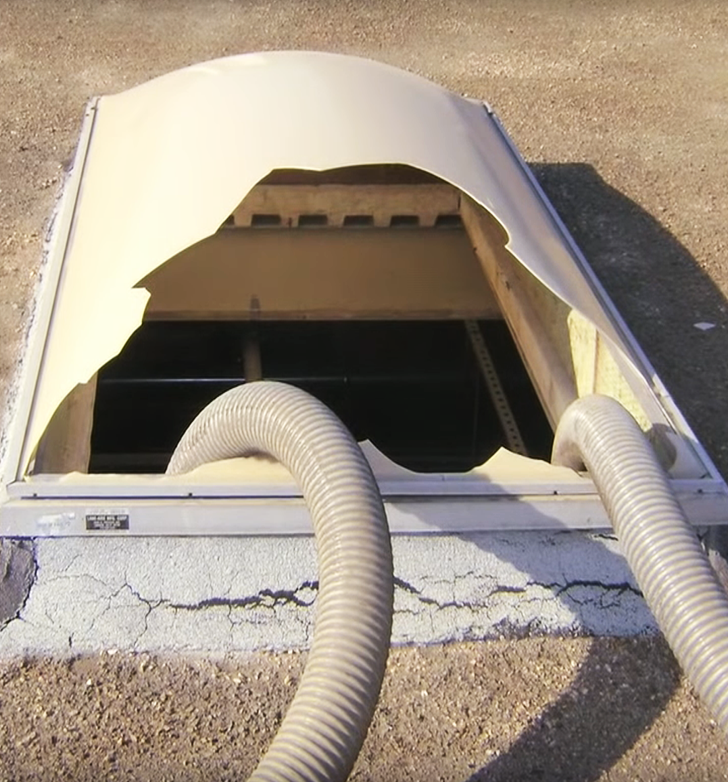 Skylights
If you are interested in watching an additional video about a true story where a man fell through a skylight, click the link below:


Prevent Falls Through Skylights
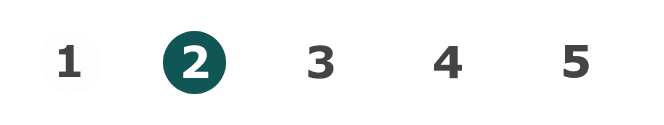 ROOFING: pre-job tasks
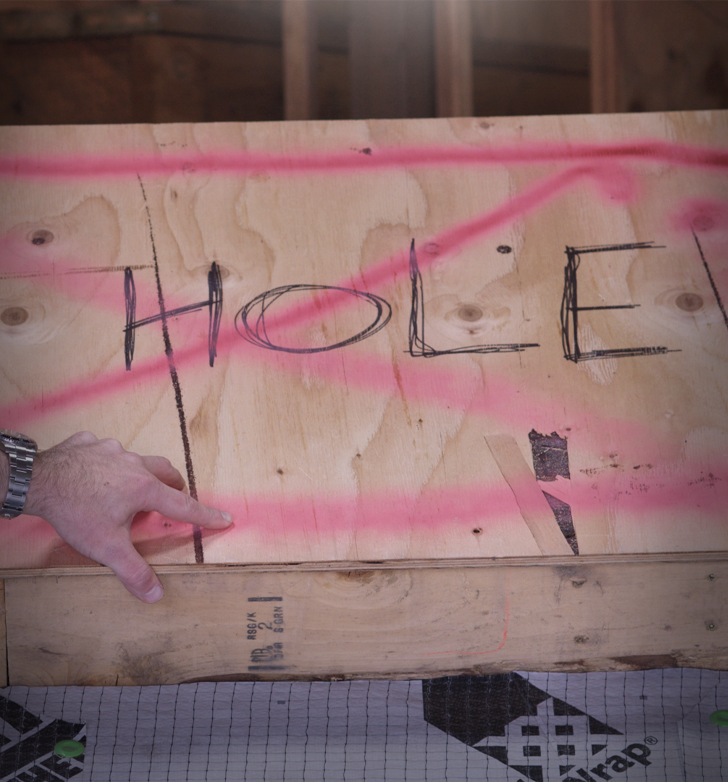 Hole Covers
For more information on hole covers, click the link.

Hole Cover Requirements
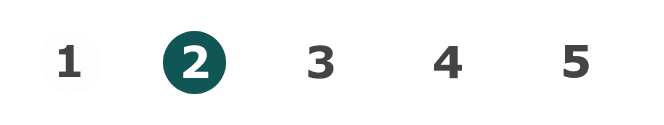 ROOFING: pre-job tasks
Video: Swing Falls
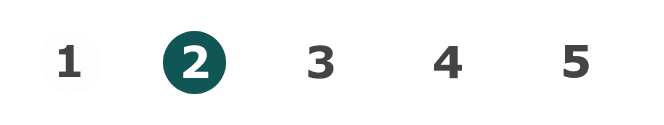 ROOFING: pre-job tasks
[Speaker Notes: https://vimeo.com/608754316]
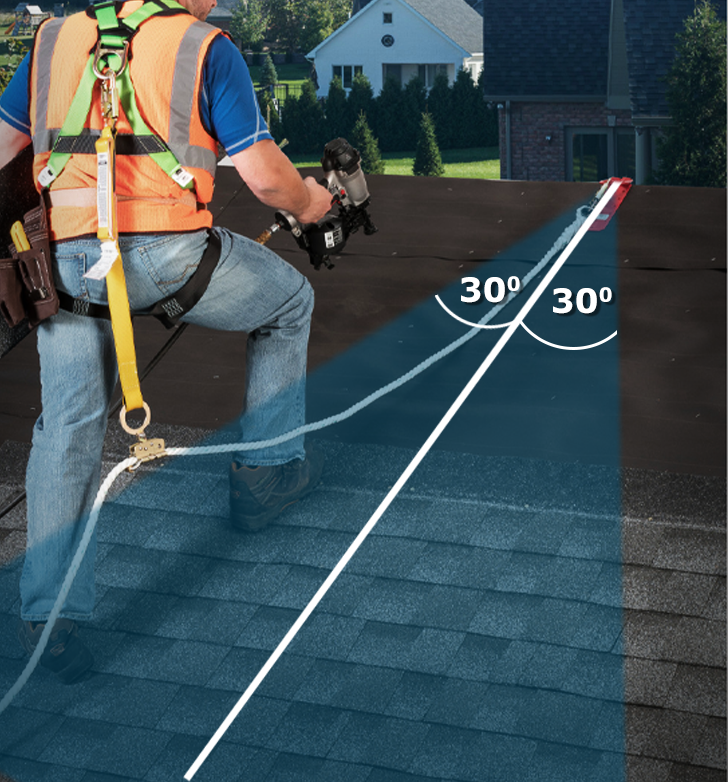 Swing Fall
In order to limit swing in the event a worker falls, workers should not go further than 30 degrees from the anchor point.

*Remember, always consult with your manufacturer’s instructions.
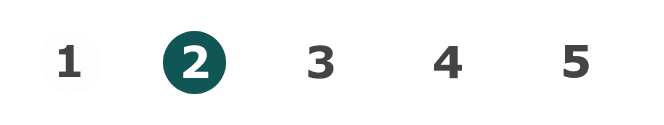 ROOFING: pre-job tasks
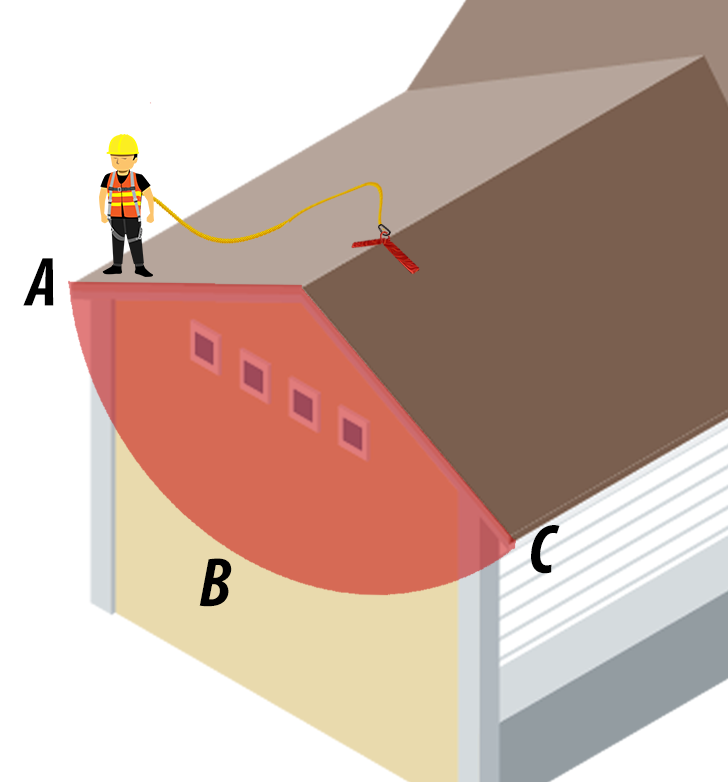 Swing Fall
For more information on swing fall click the link.

How to Evaluate the Swing Fall
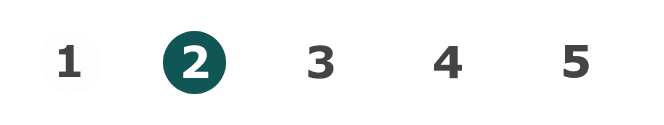 ROOFING: pre-job tasks
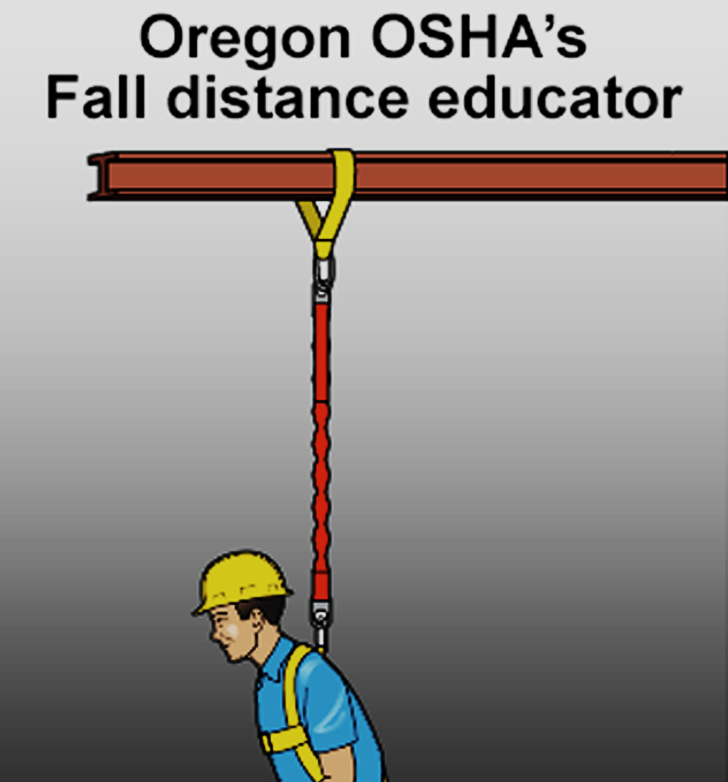 Fall Distance Educator
Click the link to view the Oregon OSHA fall distance educator. The educator will provide you with 3 different scenarios.

Fall Distance Educator
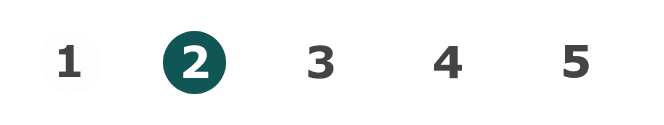 ROOFING: pre-job tasks
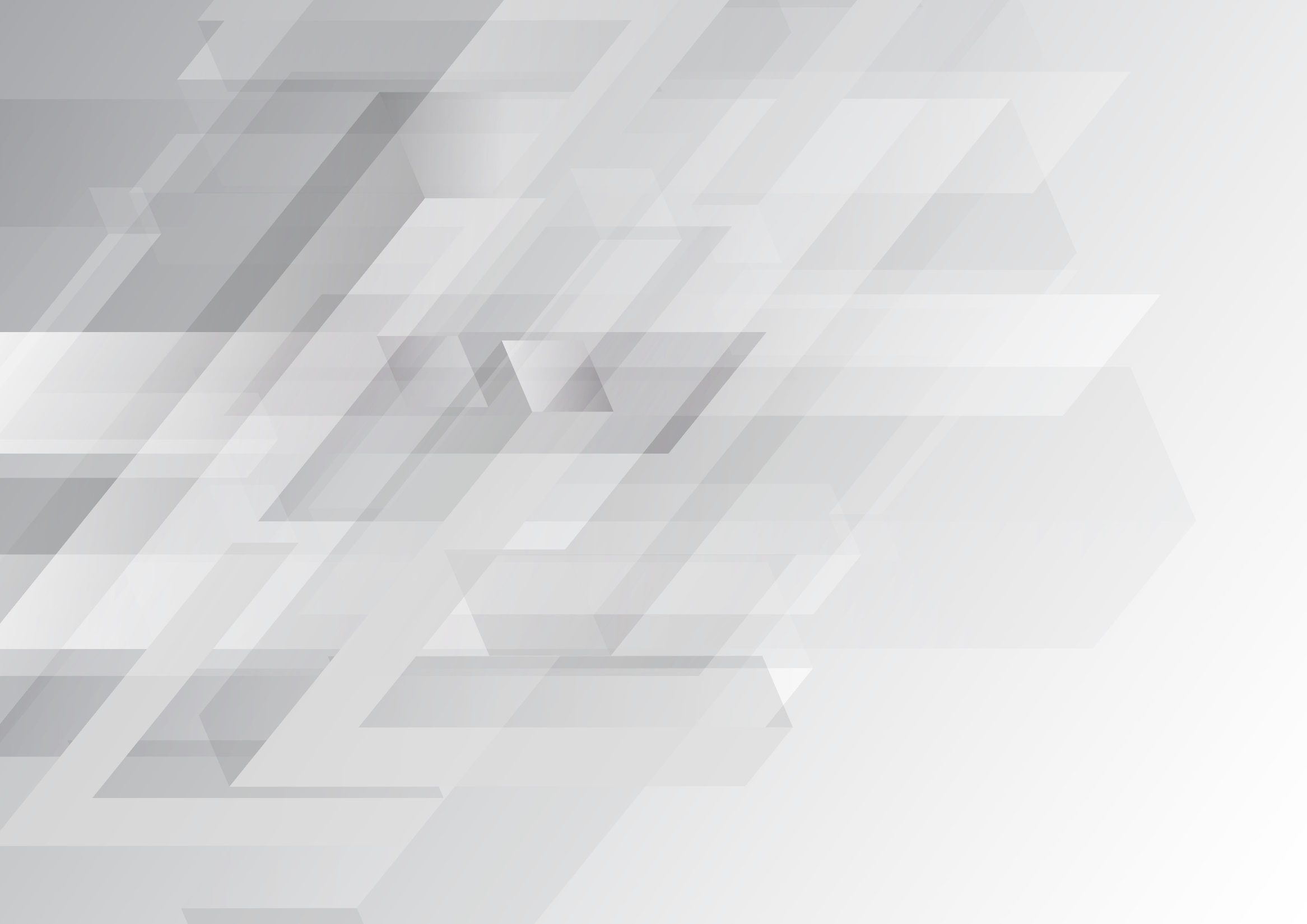 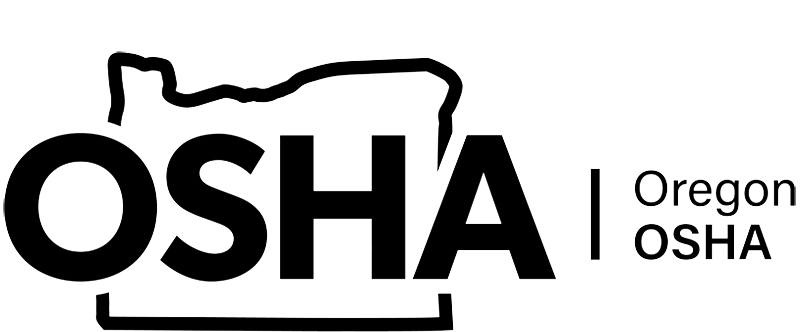 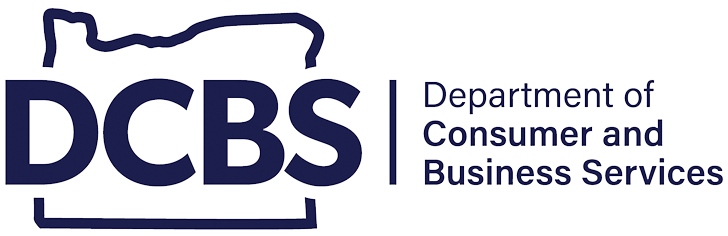 FALL PROTECTION FOR ROOFING
Module 3: Systems and Devices
Video: Anchors
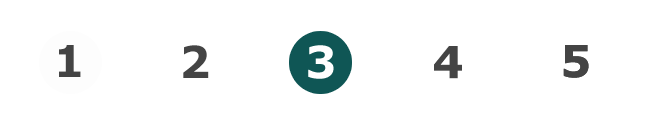 ROOFING: systems and devices
[Speaker Notes: https://vimeo.com/608755515]
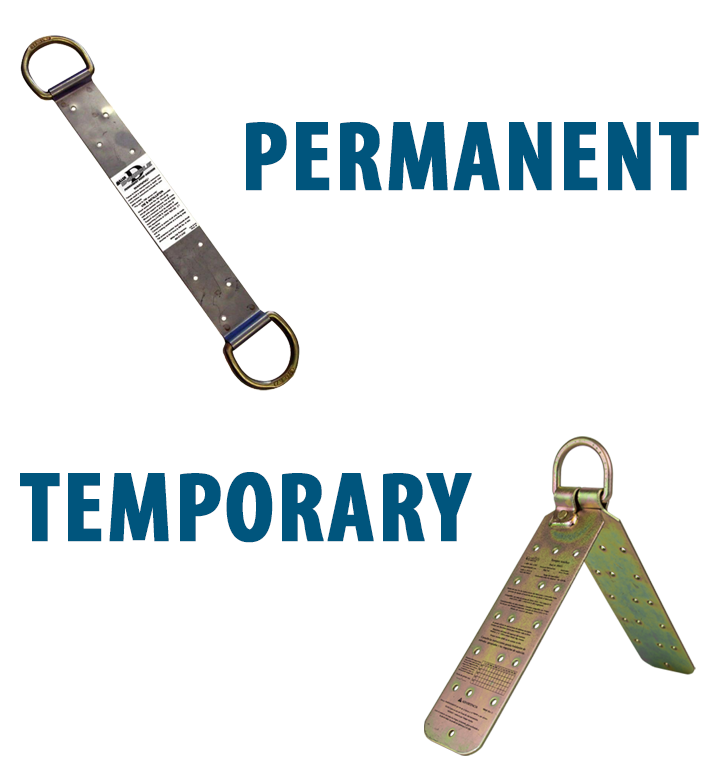 Peak Anchors
Peak anchors are typically left in place after the job is done, so they can be used for future jobs. However, some models are meant to be temporary and reusable on other jobsites.
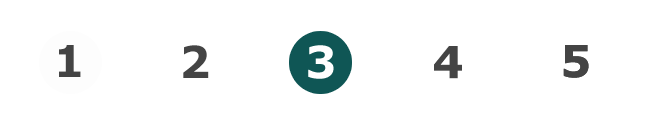 ROOFING: systems and devices
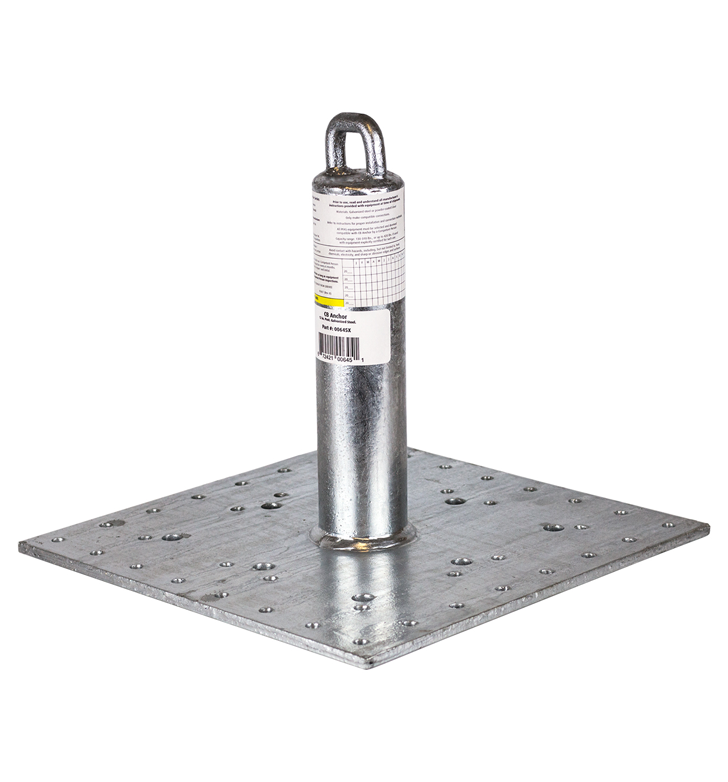 Decking Anchors
Decking anchors in the roofing industry are often used on low-slope roofs. They can work as a single anchor point, or be used in a horizontal lifeline system.
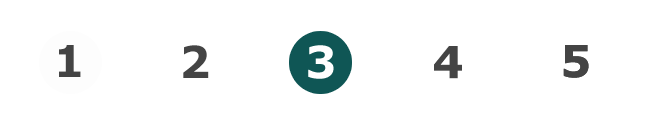 ROOFING: systems and devices
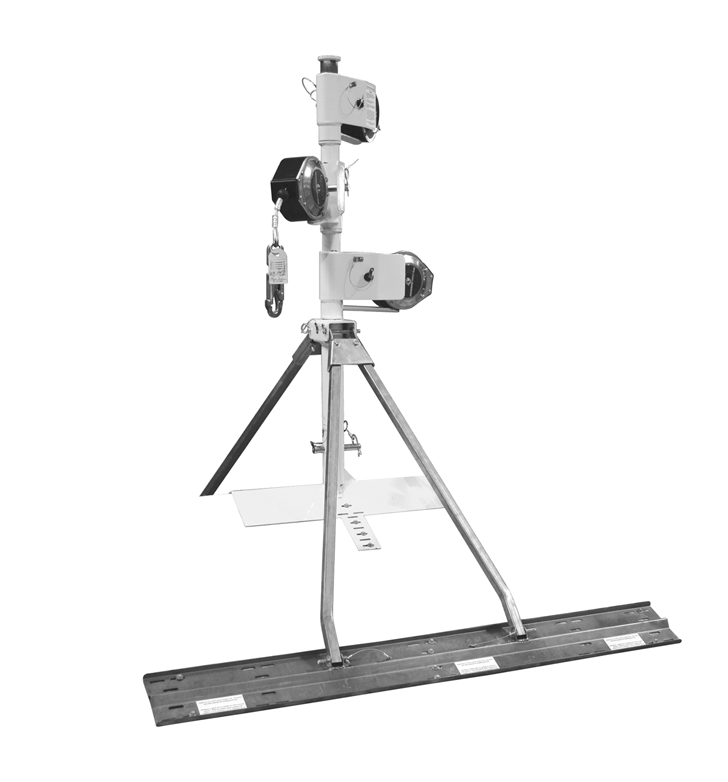 Rotating Retractable Anchor Masts
Rotating retractable anchor masts are most often used on sloped residential roofs. They allow the worker a large range of motion, and helps to elevate the anchor point above the worker.
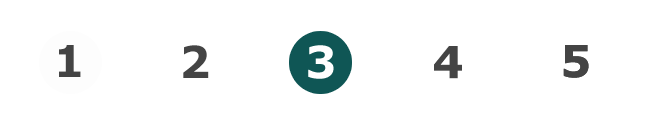 ROOFING: systems and devices
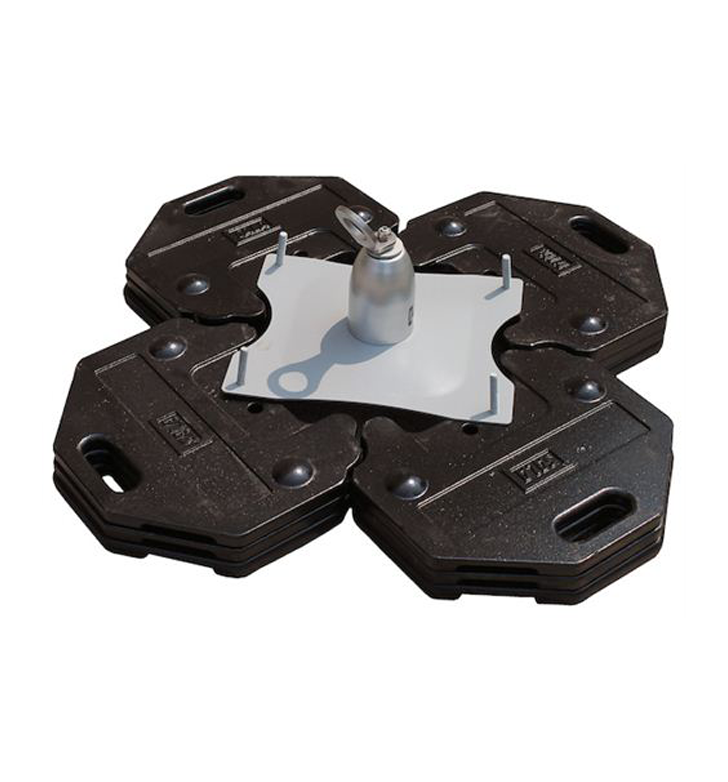 Dead Weight Anchors
Dead weight anchors are commonly used in roofing work when you cannot hammer or drill into the surface. They are made of concrete, steel, or other similar heavy materials to provide anchorage.
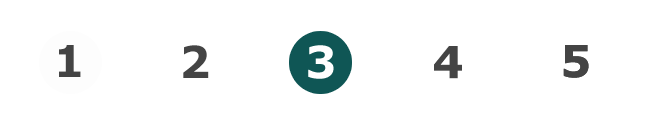 ROOFING: systems and devices
Video: Horizontal Lifelines
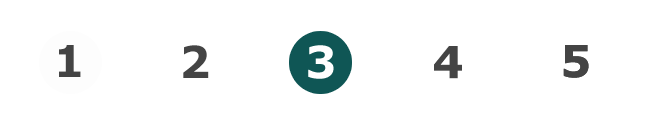 ROOFING: systems and devices
[Speaker Notes: https://vimeo.com/608757598]
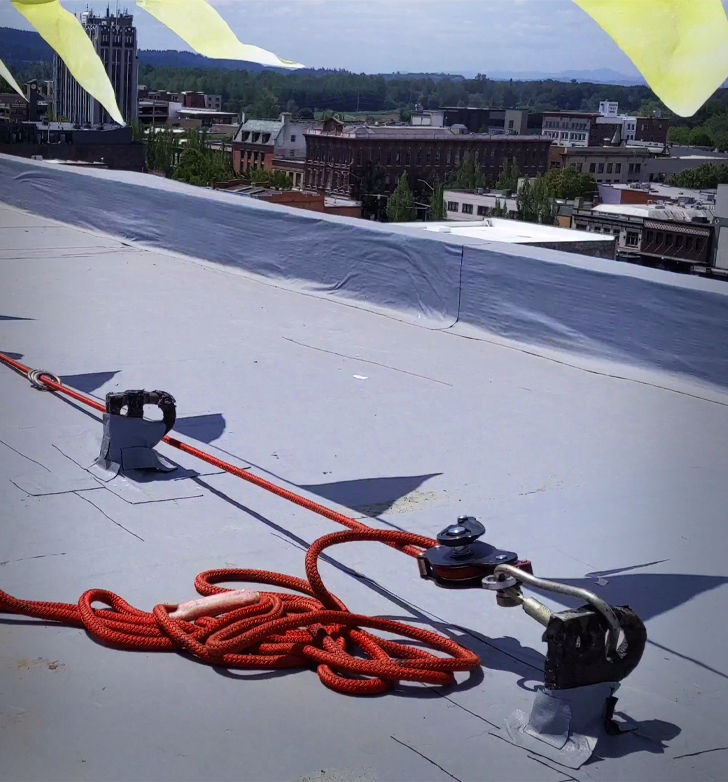 Horizontal Lifeline
The horizontal lifeline stretches between two anchorages. When you connect a lanyard or rope grab to a horizontal lifeline, you can move about freely, thus reducing the risk of a swing fall.

Horizontal lifelines can fail at the anchorage points if they’re not installed correctly. For this reason, horizontal lifelines must be designed, installed, and used under the supervision of a qualified person.
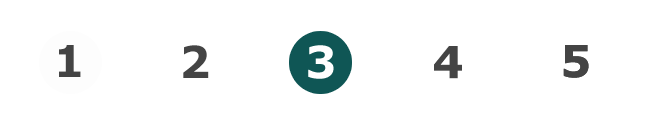 ROOFING: systems and devices
Video: Rope Adjustment
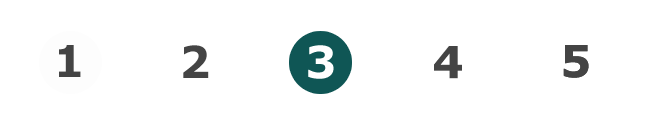 ROOFING: systems and devices
[Speaker Notes: https://vimeo.com/608758233]
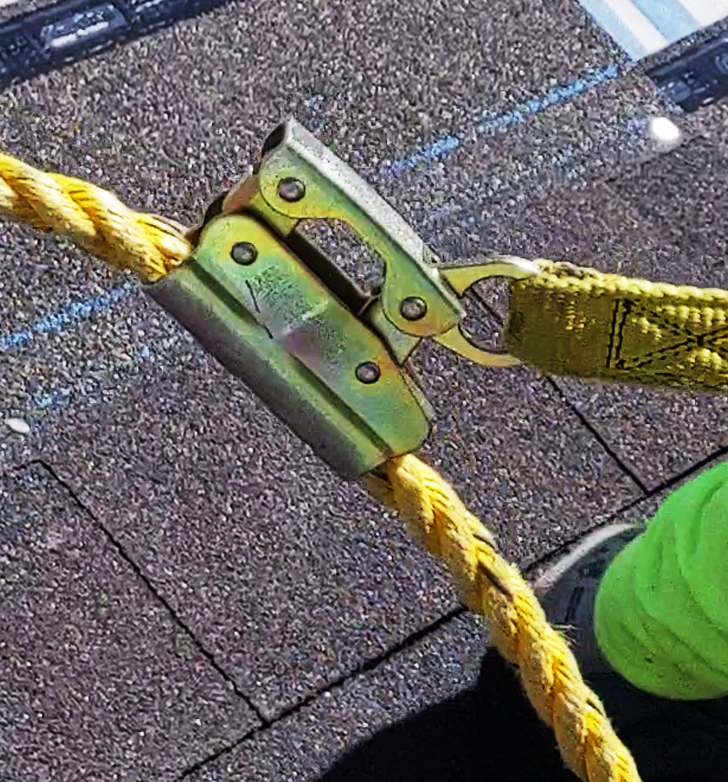 Rope Adjuster
A rope adjuster allows a worker to move along a vertical lifeline, but engages and locks on the lifeline when the worker releases the lever. 

When using a rope adjuster, keep the following in mind:
The rope adjuster must be compatible with the lifeline.

The rope adjuster must be correctly attached to the lifeline (not upside down).

Keep the rope adjuster as close to the anchor as possible on the lifeline.
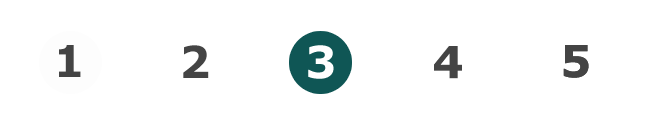 ROOFING: systems and devices
Video: Parapets
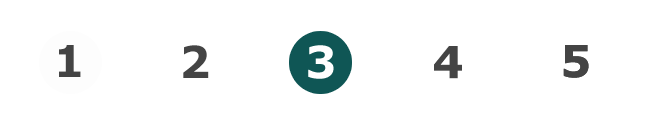 ROOFING: systems and devices
[Speaker Notes: https://vimeo.com/608759788]
Parapet Clamp Guardrail
An often-overlooked option, the parapet clamp guardrail can provide a temporary fall prevention system. 

The system is adjustable, and when set up correctly, complies with Oregon OSHA standards. 

*Remember, always consult with your manufacturer’s instructions.
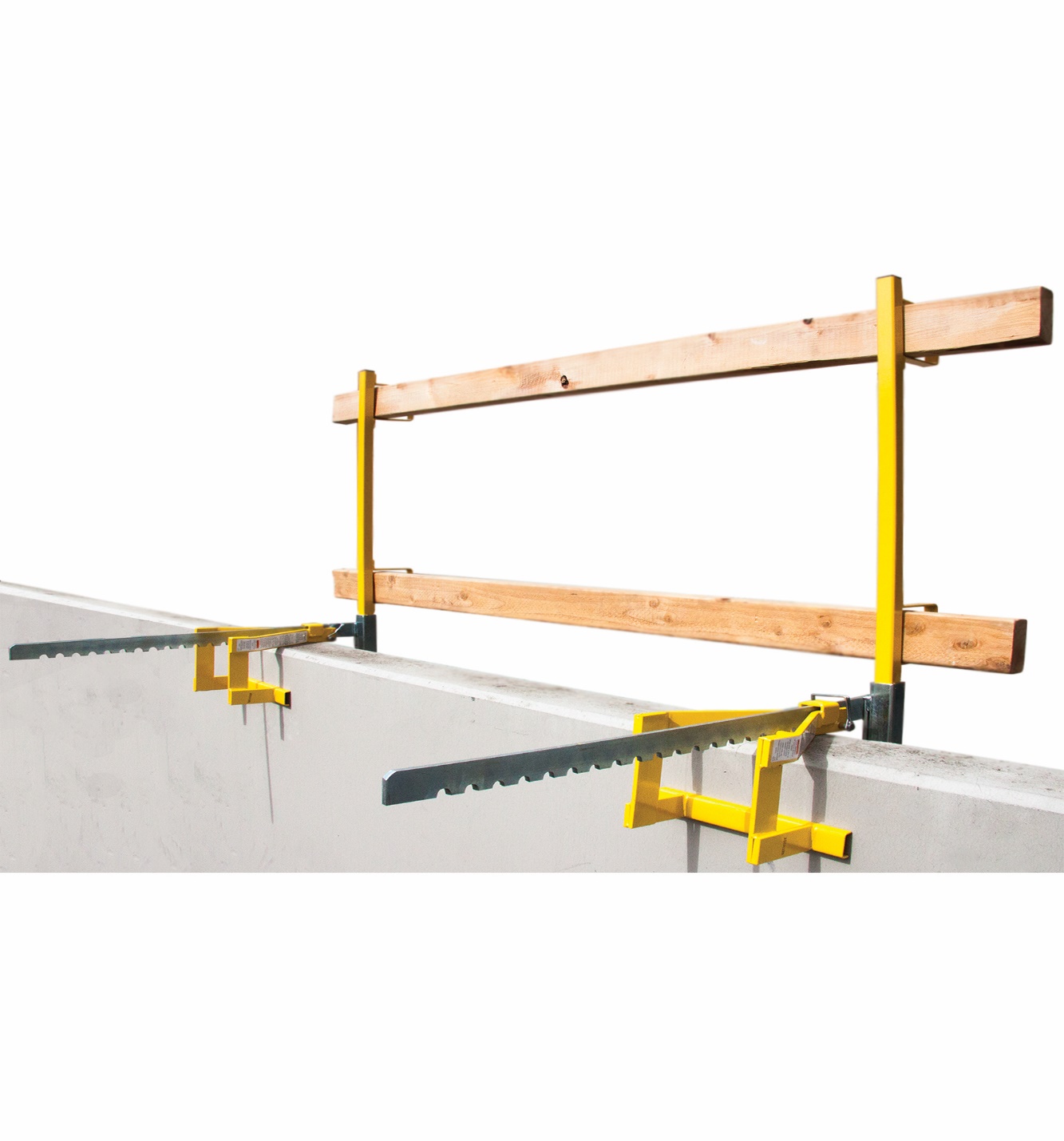 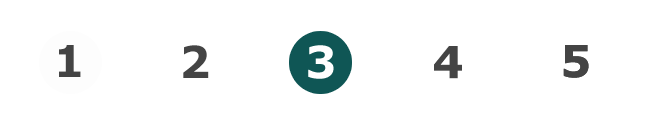 ROOFING: systems and devices
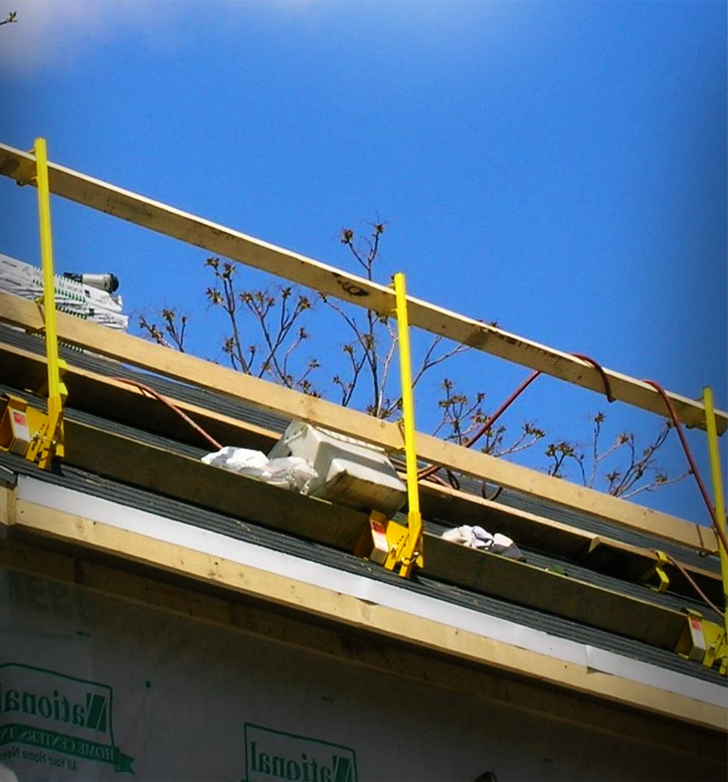 Residential Guardrail System
While not as common as other options, guardrail systems can be used as fall protection on residential roofs.
 
*Remember, always consult with your manufacturer’s instructions.
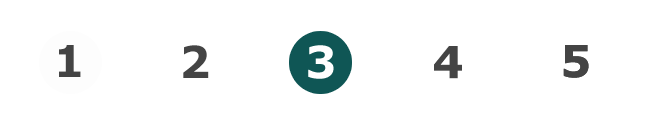 ROOFING: systems and devices
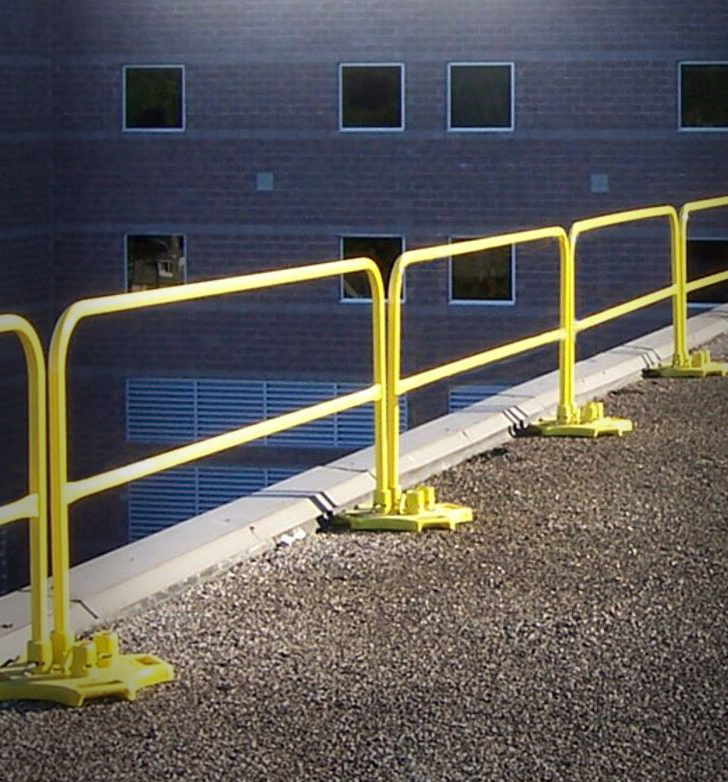 Guardrails
Guardrails over other options, when installed correctly, reduce the amount of human error, inherent with other systems. Parts include:
Top rail
Midrail, screens, mesh, intermediate vertical members, etc.

They can also be combined with toeboards for falling object protection.

Click the links for more information.
Construction (Fact Sheet)
Guardrail Requirements in Division 3, Subdivision M, Fall Protection
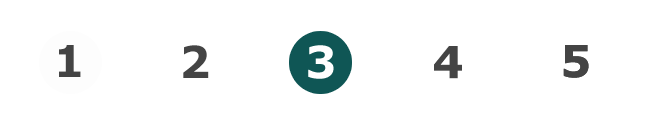 ROOFING: systems and devices
Video: Safety Monitor
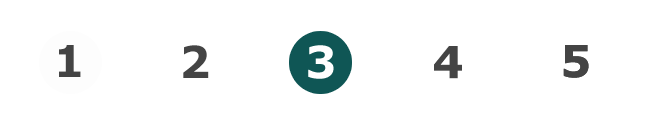 ROOFING: systems and devices
[Speaker Notes: https://vimeo.com/608760720]
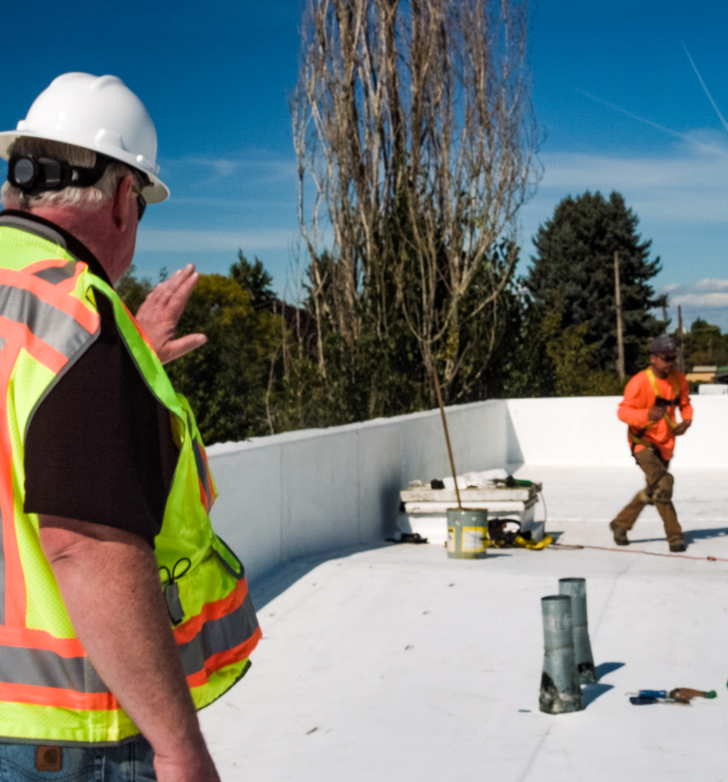 Safety Monitor
Safety monitoring systems for roofing work can only be used to protect employees on roofs that have slopes no greater than 2:12. 

They are not permitted on roofs more than 50 feet in width, unless a warning-line system is also installed to keep employees from coming too close to an unprotected roof edge. 

Click the link for more information:
Safety Monitor Requirements in Division 3, Subdivision M, Fall Protection
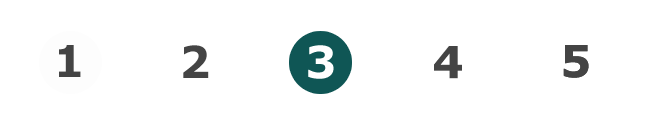 ROOFING: systems and devices
Video: Warning Lines
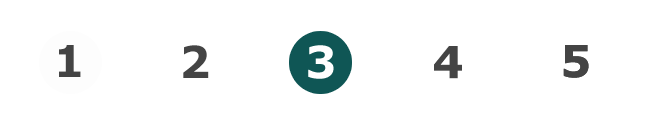 ROOFING: systems and devices
[Speaker Notes: https://vimeo.com/608762514]
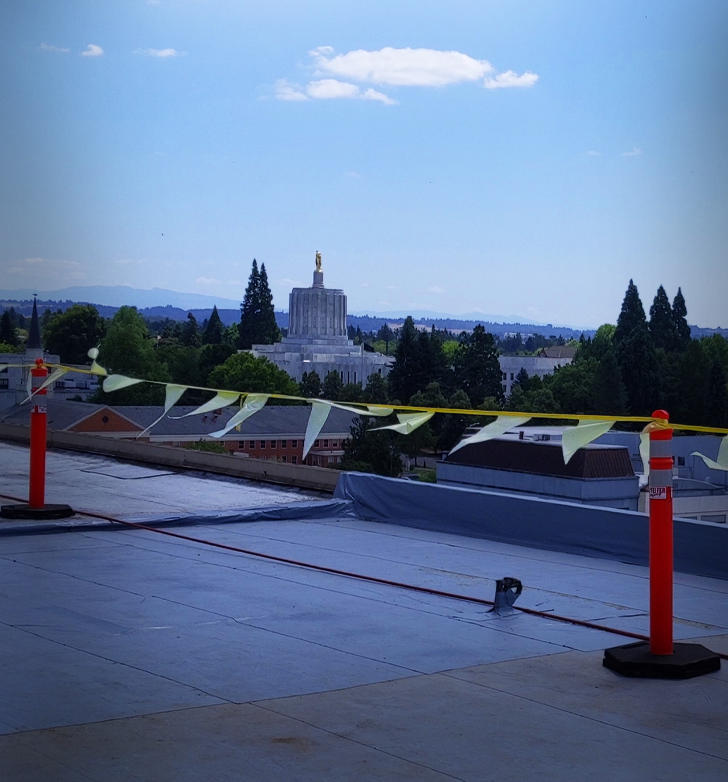 Warning Lines
A warning line system is designed to warn roofers that they are near an unprotected edge.

It consists of ropes, wires, or chains, and supporting stanchions that mark off the area where work can be done without other types of fall protection.

It can only be used for roofing work on roofs that have slopes of 2:12 or less, vertical to horizontal.
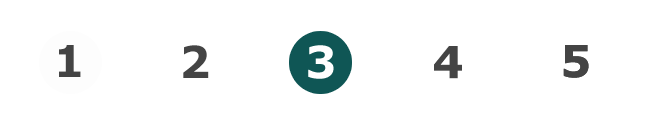 ROOFING: systems and devices
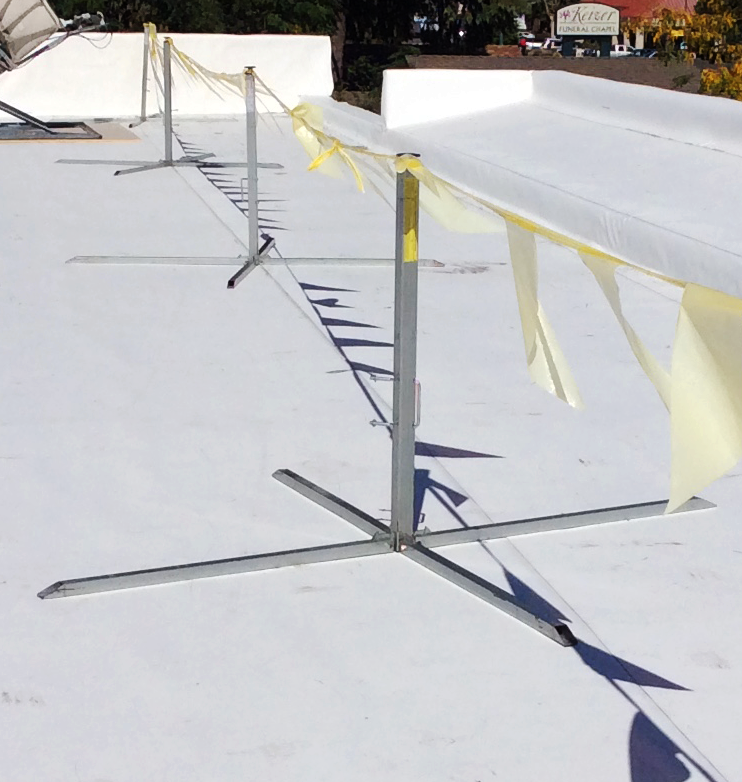 Warning Lines
Those who do roofing work between the warning line and an unprotected roof edge must be protected with personal fall-arrest systems, fall-restraint systems, guardrail systems, safety monitoring systems, or safety nets.

Warning line systems for roofing work where mobile equipment is being used, must be set up at least 10 feet from an unprotected edge.

Click the link for more information.
Warning Line Requirements
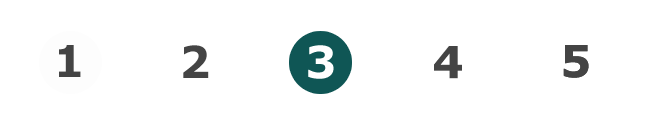 ROOFING: systems and devices
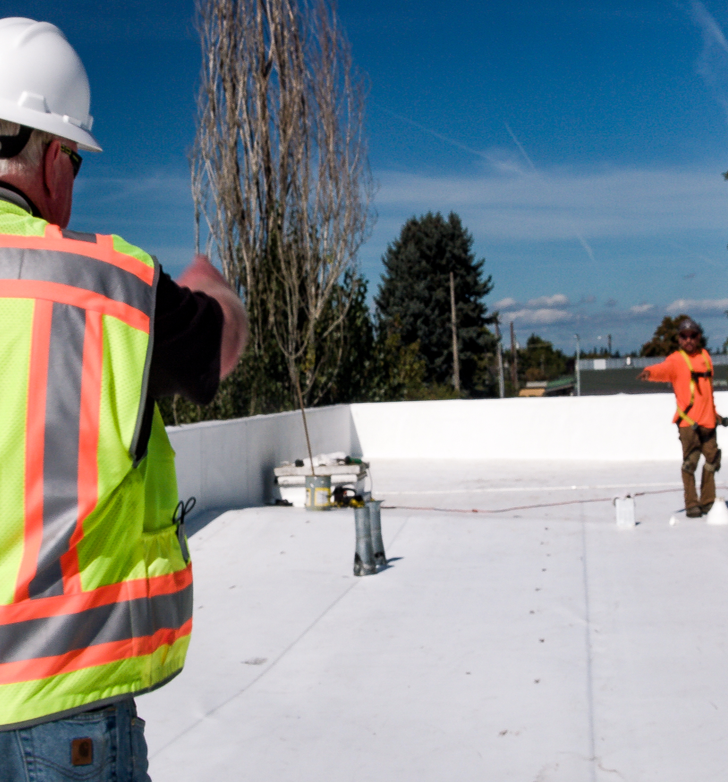 Safety Monitor / Warning Lines
Click the links to view our Safety Monitoring for Roofing Work, and Using Warning Lines Fact Sheets.

Safety Monitor

Warning Lines
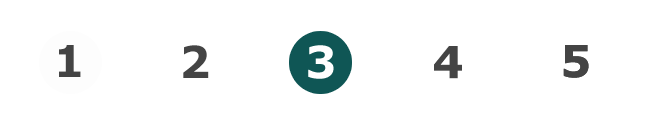 ROOFING: systems and devices
Video: Trauma Straps
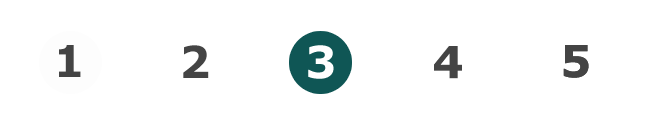 ROOFING: systems and devices
[Speaker Notes: https://vimeo.com/608762514]
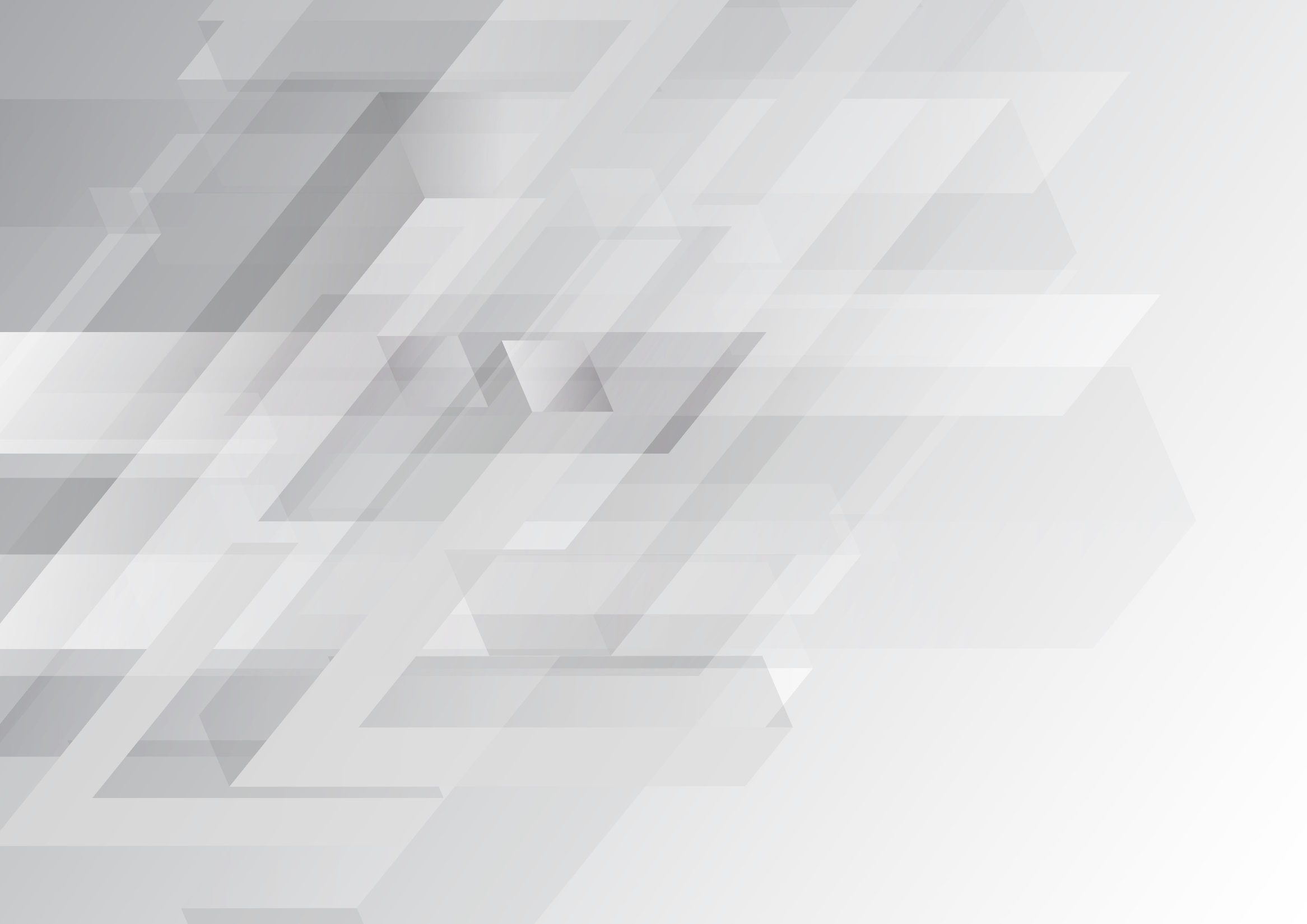 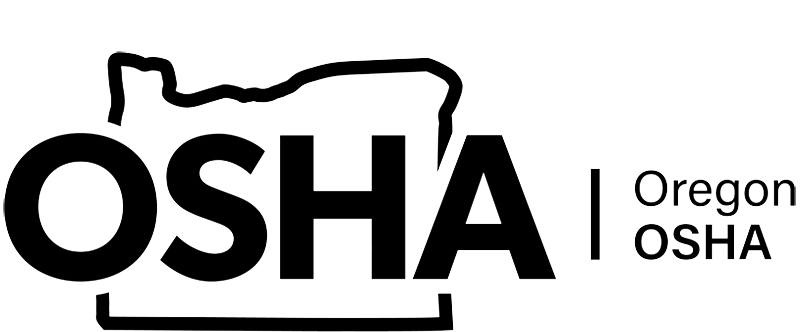 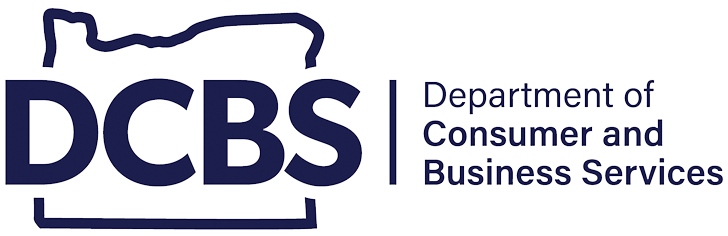 FALL PROTECTION FOR ROOFING
Module 4: Additional Considerations
Video: First Up, Last Down
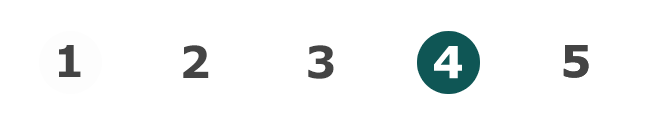 ROOFING: additional considerations
[Speaker Notes: https://vimeo.com/608763486]
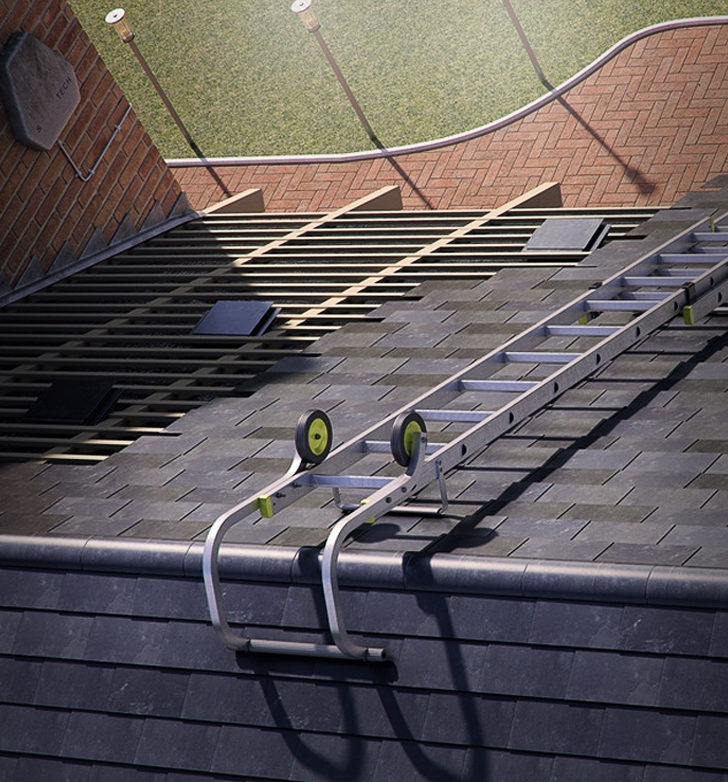 Roof Ridge Ladder Hooks
Roof ridge ladder hooks can secure almost any straight or extension ladder to a roof. 

They can provide safer access when establishing your first anchor point.

*Remember, always consult with your manufacturer’s instructions.
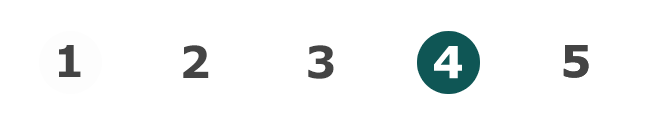 ROOFING: additional considerations
Video: Safe Access
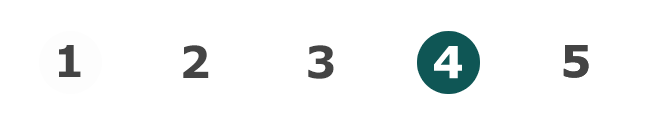 ROOFING: additional considerations
[Speaker Notes: https://vimeo.com/608764775]
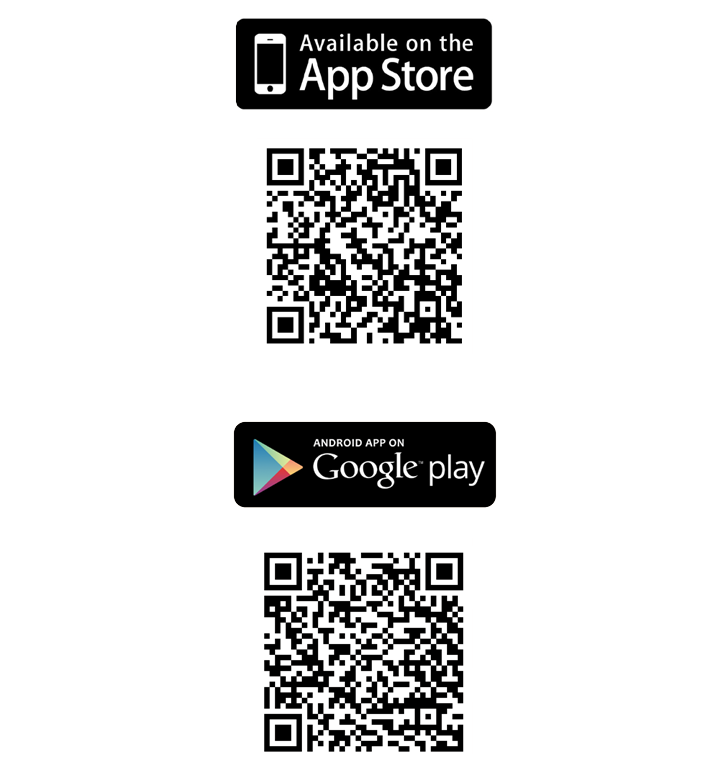 NIOSH Ladder App
Click the link, or scan the QR Code to download the NIOSH Ladder app. The app can help with:
Planning
Selection
Inspection
Set-up
Proper Use
Accessories

*The app is only available on mobile devices
(e.g. cellphones, tablets).

NIOSH Ladder Safety App
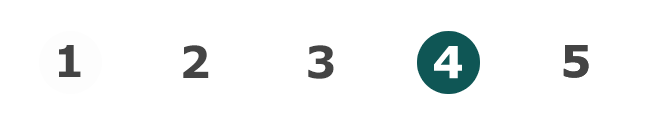 ROOFING: additional considerations
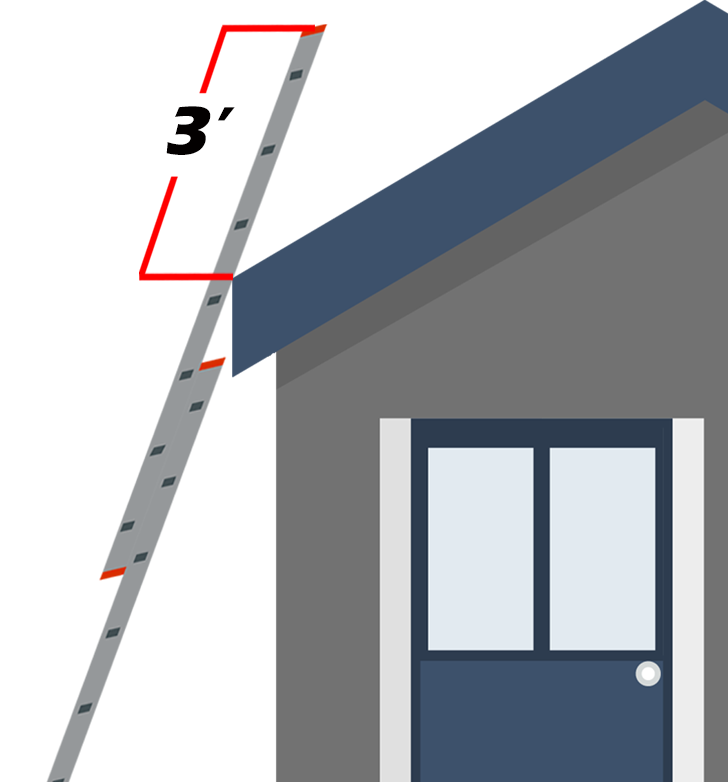 Access to Upper Landing
When portable ladders are used for access to an upper landing, they need to have the side rails extended at least 3 feet above the upper landing.

*Do not place any weight on the rungs located above the upper landing when using non-self supporting ladders to access an upper level.
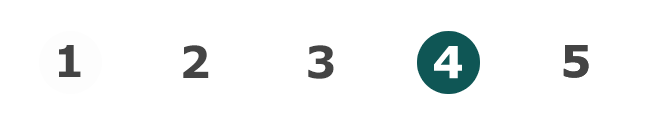 ROOFING: additional considerations
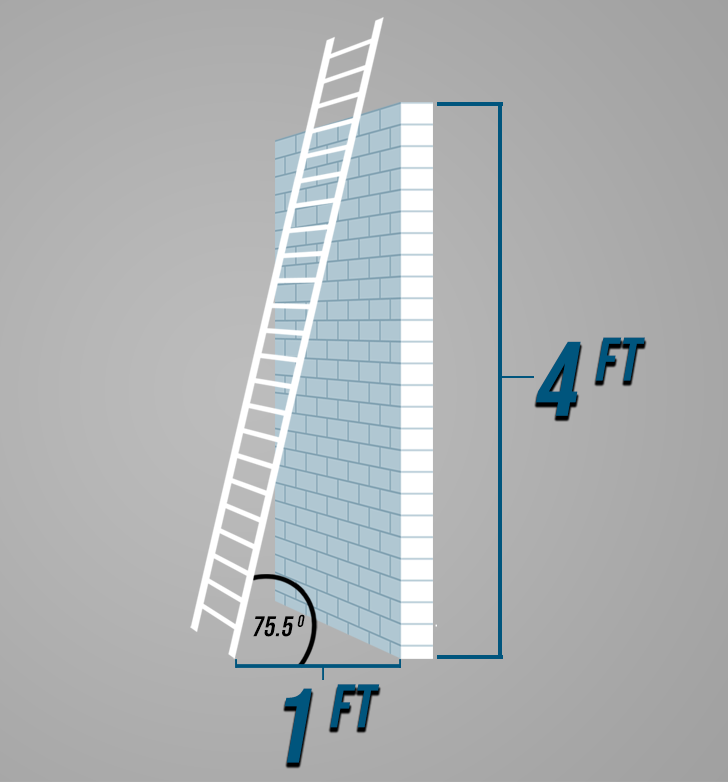 4:1 Ratio
Extension ladders need to be placed so that the working length of the ladder is four times the
horizontal distance from the ladder’s base to the structure — a 4:1 ratio.
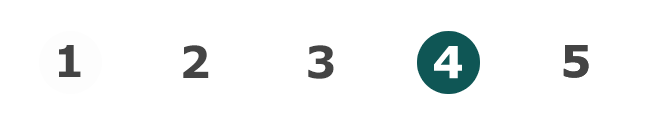 ROOFING: additional considerations
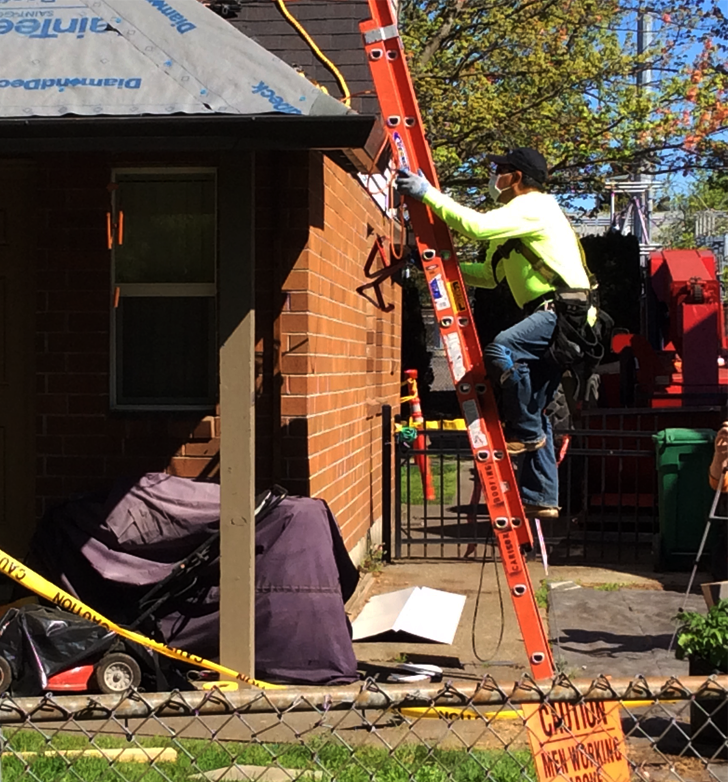 Ladder Safety Training
If you would like to learn more about ladders and how to use them safely, checkout our online ladder safety training by clicking the link. 

Ladder Safety Training
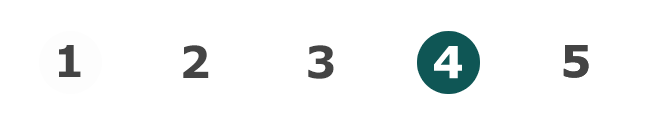 ROOFING: additional considerations
Video: Transporting Materials
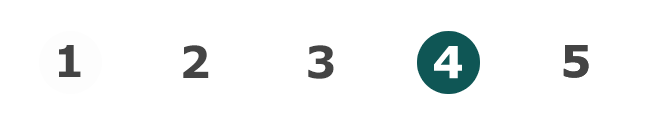 ROOFING: additional considerations
[Speaker Notes: https://vimeo.com/608766418]
Video: Rescue
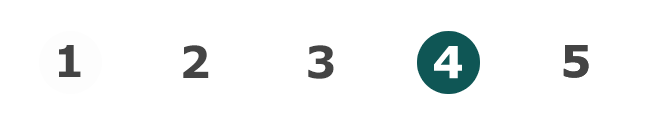 ROOFING: additional considerations
[Speaker Notes: https://vimeo.com/608767164]
Video: Job Completion
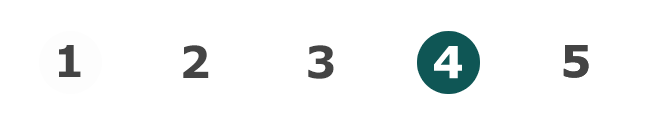 ROOFING: additional considerations
[Speaker Notes: https://vimeo.com/608767723]
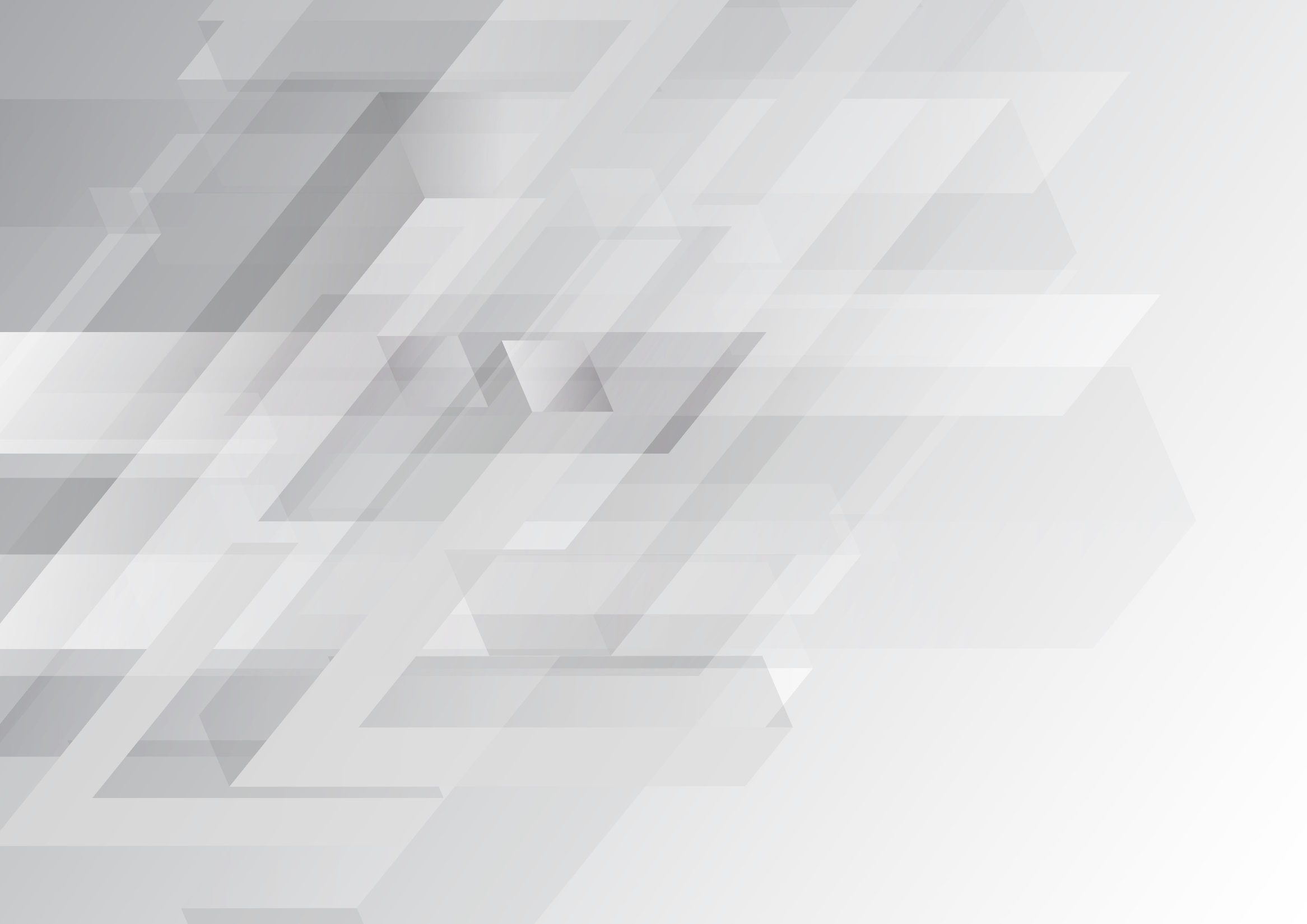 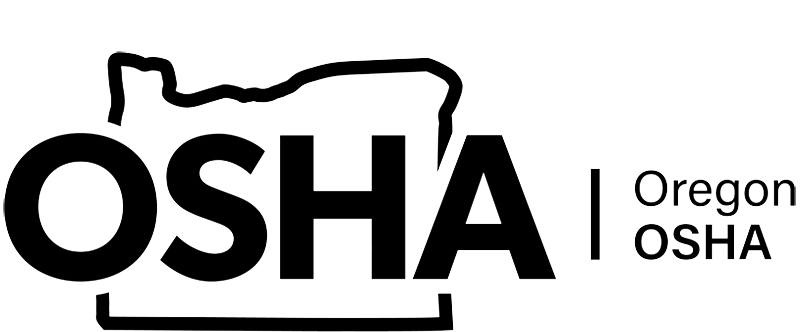 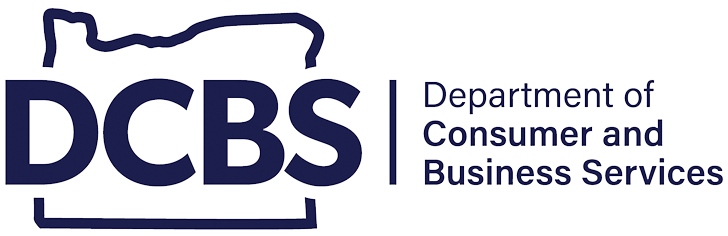 FALL PROTECTION FOR ROOFING
Module 5: Conclusion
Video: Training for Roofers
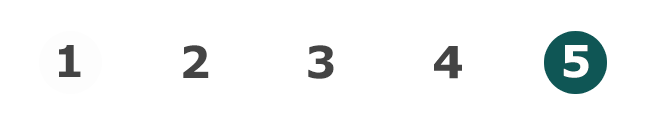 ROOFING: conclusion
[Speaker Notes: https://vimeo.com/608768672]
Video: Inspection Training
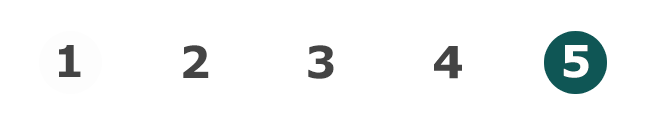 ROOFING: conclusion
[Speaker Notes: https://vimeo.com/608770778]
Video: Ongoing Training
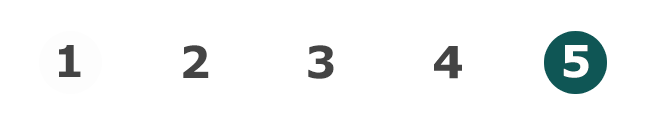 ROOFING: conclusion
[Speaker Notes: https://vimeo.com/608772056]
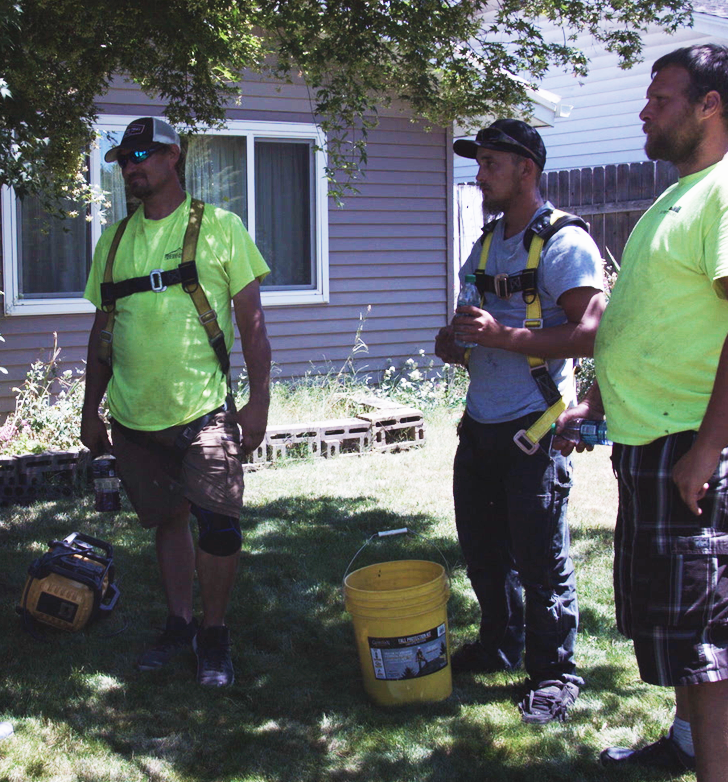 Training Certification
In regard to certification of training, the employer must prepare a written certification record. This record needs to have the name of the employee trained, dates of the training, and the signature of the person who conducted the training or the employer. Once all of this is completed, you need to maintain the latest training certification.

In some instances the employee may have received training from a previous employer. If this is the case, the record needs to indicate when the current employer determined the prior training was adequate rather than the date of the actual training.
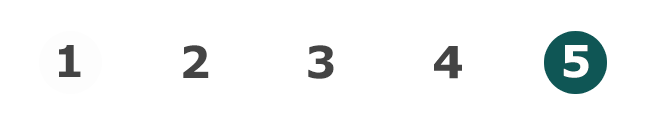 ROOFING: conclusion
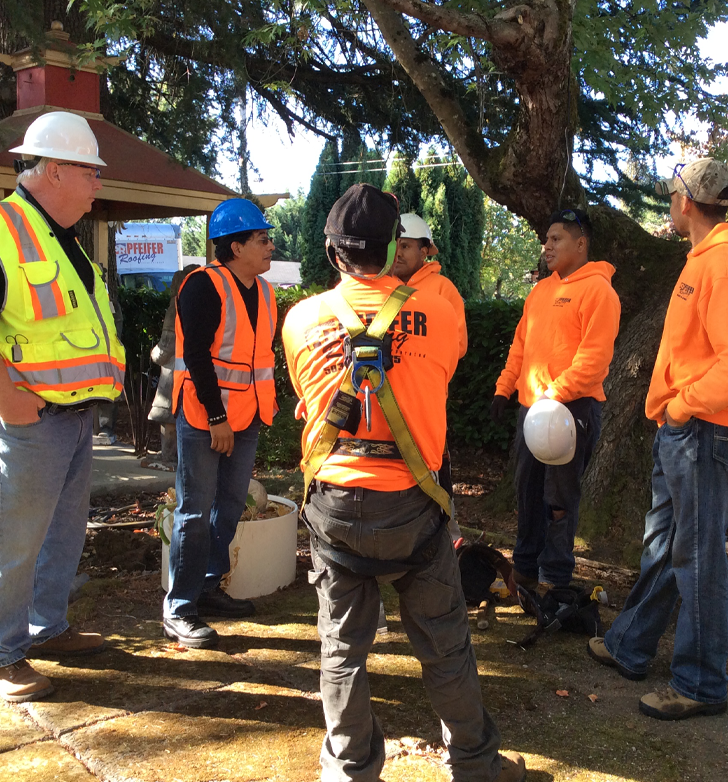 Retraining
When the employer has a reason to believe that an employee, who has already been trained, doesn’t have the required knowledge or skills, they need to retrain the employee. Examples where retraining is required include:

Changes in the workplace or fall protection systems being used has made the previous training obsolete.

It is evident that the employee has not retained the necessary knowledge and skills from the training.
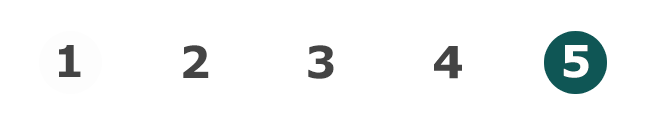 ROOFING: conclusion
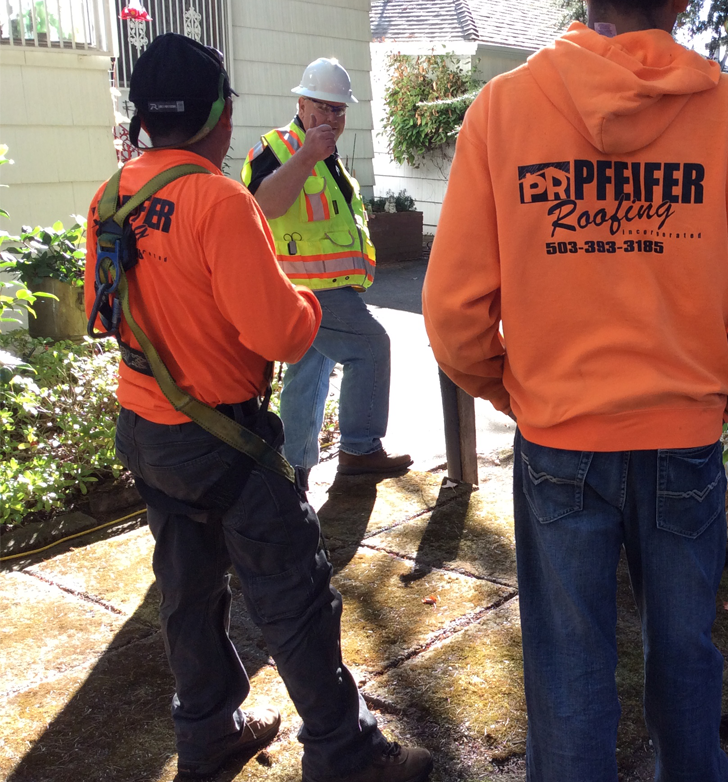 Training Requirements
Before any employee is exposed to a fall hazard, the employer must provide training for each employee who uses personal fall protection systems, or who is required to be trained as specified by Oregon OSHA.

For more information on training, click the links.

Fall protection for construction activities

Safety monitoring for roofing work

Division 3, Subdivision M, Fall Protection

Walking-working surfaces: At a glance

Division 2, Subdivision D, Walking-Working Surfaces
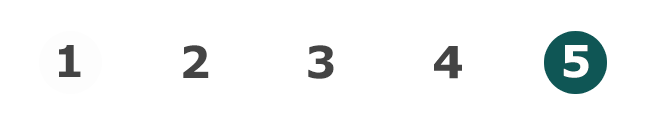 ROOFING: conclusion
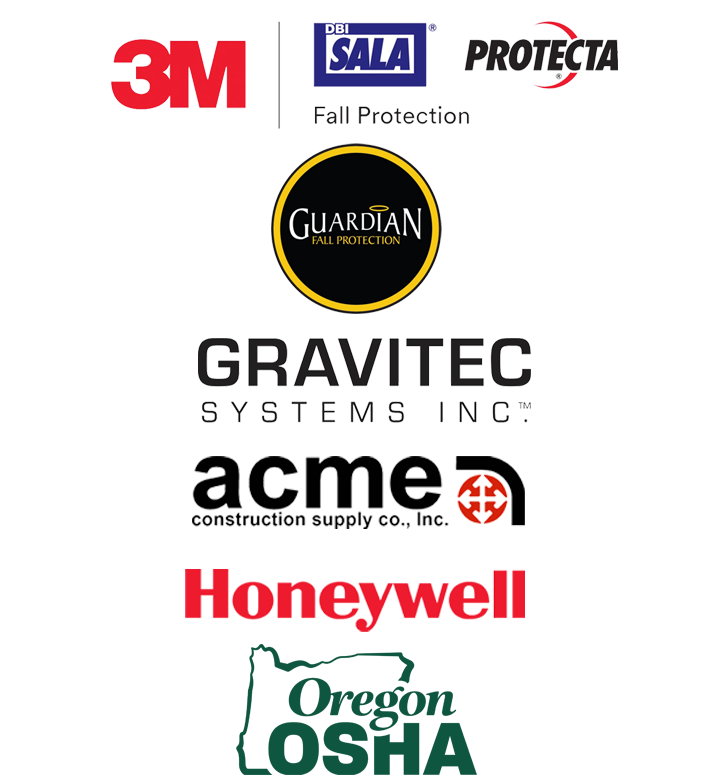 Additional Resources
There are many places to get training resources. We have provided a list of a few companies that provide training materials. 

Just click the links to view their websites.

3M | DBI SALA | PROTECTA

Guardian Fall Protection

GRAVITEC

ACME University

Honeywell

OR OSHA Topic Index
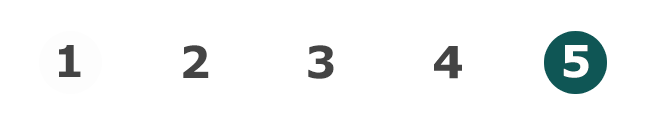 ROOFING: conclusion
Video: Roofing Culture
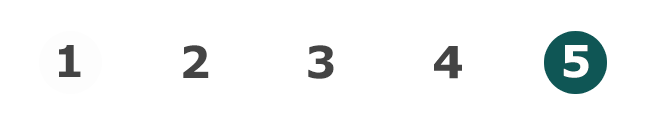 ROOFING: conclusion
[Speaker Notes: https://vimeo.com/608773492]
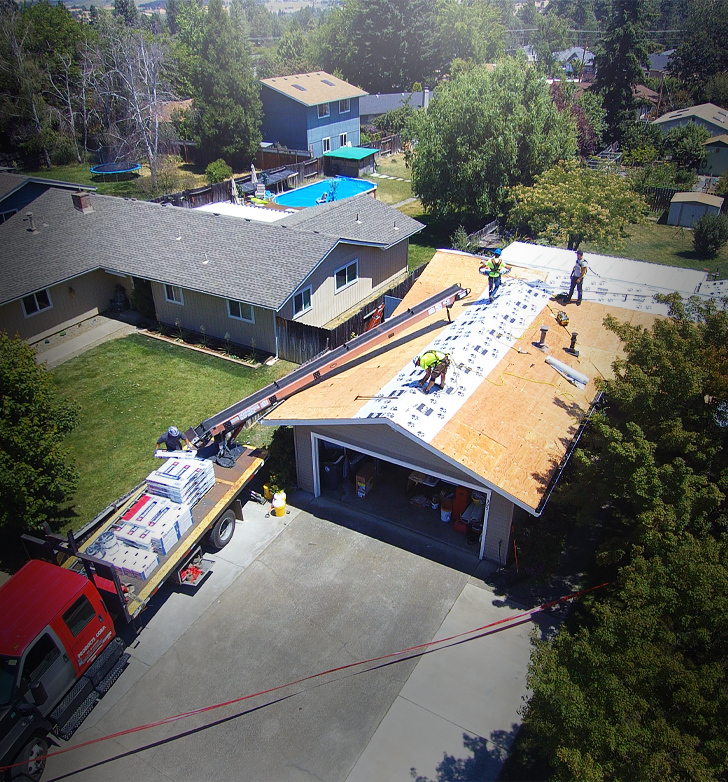 Safety and Health Program
To view more information on the fundamentals of an effective safety and health program, click the link below.

Foundation of a Safe Workplace
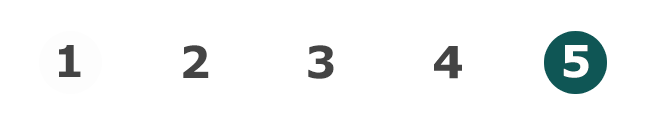 ROOFING: conclusion
Fall Protection for Roofing - Quiz
Question 1

What can help reduce the risk of swing fall? 

Vertical Lifeline
Horizontal Lifeline
Fall Arrest
SRLs (Self-Retracting Lifelines)
Question 2

A rope adjuster allows a worker to move along a vertical lifeline. 

True
False
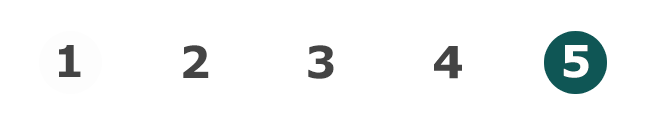 ROOFING: conclusion
Fall Protection for Roofing - Quiz
Question 3

When does a rope adjuster engage and lock? 

Automatically
When the worker releases the lever
Never
None of the above
Question 4

When using a rope adjuster, you should check the following:

It is compatible with the lifeline
It is correctly attached to the lifeline
It is as close to the anchor as possible on the lifeline
All of the above
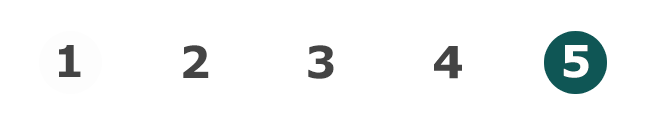 ROOFING: conclusion
Fall Protection for Roofing - Quiz
Question 5

Safety monitor systems can be used as a sole fall protection option for roofing work on roofs with a slope no greater than:  

2:12
4:12
6:12
8:12
Question 6

Safety monitor systems cannot be used as a sole fall protection option on roofs that are greater than 50 feet in width:

True
False
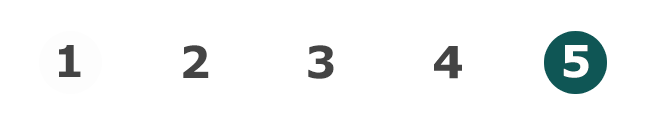 ROOFING: conclusion
Fall Protection for Roofing - Quiz
Question 7

Warning lines can be used as a sole fall protection option on roofs with a slope greater than 2:12.  

True
False
Question 8

Generally, warning lines need to be set how many feet back from the edge?

1
2
4
6
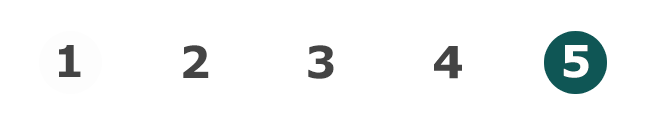 ROOFING: conclusion
Fall Protection for Roofing - Quiz
Question 9

The employer must have a written certification record of training.  

True
False
Question 10

Retraining is required when:

Changes in workplace has made previous training obsolete
Changes in fall protection systems made the previous training obsolete
It is evident the employee has not retained the necessary knowledge and skills
All of the above
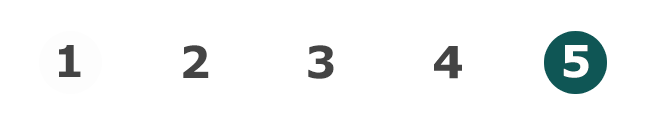 ROOFING: conclusion
Fall Protection for Roofing - Quiz
Question 11

Skylights are the only kinds of holes that can be present on a roof.  

True
False
Question 12

When installing your anchors you should follow the manufacturer’s instructions.

True
False
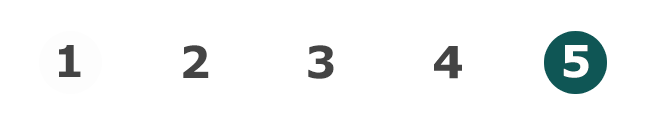 ROOFING: conclusion
Fall Protection for Roofing - Quiz
Question 13

A parapet can act as a form of fall protection if it is at least how tall?  

30 inches
33 inches
39 inches
None of the above
Question 14

Trauma straps are used to help prevent clots from forming that occur when a worker hangs in their harness for too long after a fall.

True
False
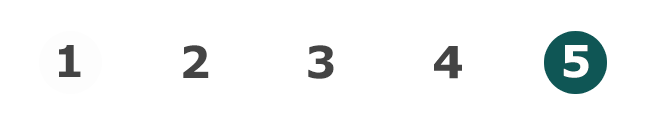 ROOFING: conclusion
Fall Protection for Roofing - Quiz
Question 15

The first person up on the roof should only be installing and testing the anchor point.  

True
False
Question 16

All covers shall be color coded or they shall be marked with the word “HOLE” or “HOLE COVER” to provide warning of the hazard.

True
False
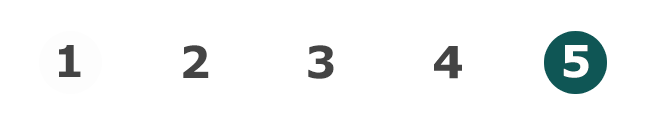 ROOFING: conclusion
Fall Protection for Roofing - Quiz
Question 17

Which of the following can help limit swing fall?  

Properly adjusting rope adjustor
Using a horizontal lifeline
Using multiple anchors
All of the above
Question 18

Employers need to train employees on how to inspect their fall protection equipment.

True
False
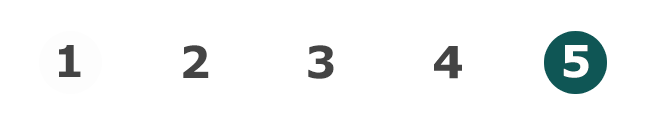 ROOFING: conclusion
Fall Protection for Roofing - Quiz
Question 19

When using a ladder to access the roof, how many feet should it extend above the edge?  

1
2
3
4
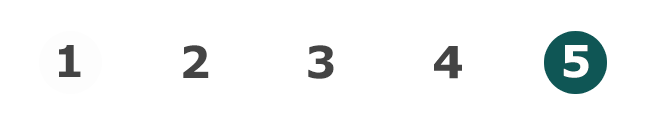 ROOFING: conclusion
Fall Protection for Roofing – Quiz Answers
B
A.
B
D
A 
A
B
D
A
D
B
A
C
A
A
A
D
A
C
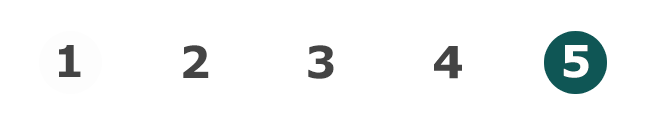 ROOFING: conclusion
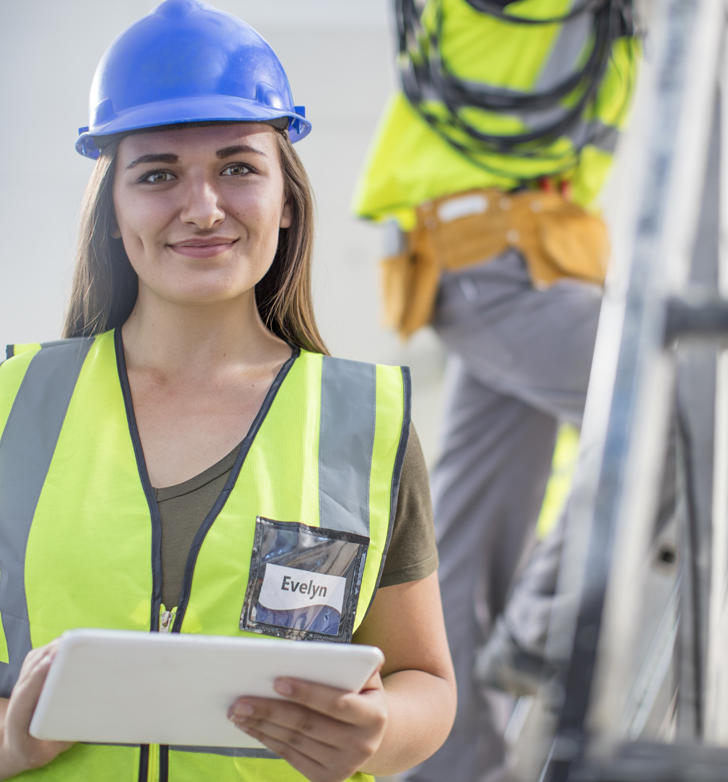 Where To Go From Here
Oregon OSHA’s online A-Z topic index is an excellent resource for you to use. It lists relevant publications, training material, rules, interpretations, videos, and other miscellaneous material.

If you want guidance in developing a safer work environment, you may consider our free and confidential consultation service. Our consultants in workplace safety, industrial hygiene, and ergonomics can help you reduce accidents, and related costs, and develop a comprehensive program to manage safety and health.
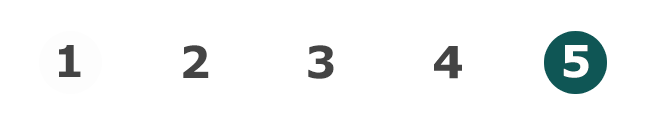 ROOFING: conclusion
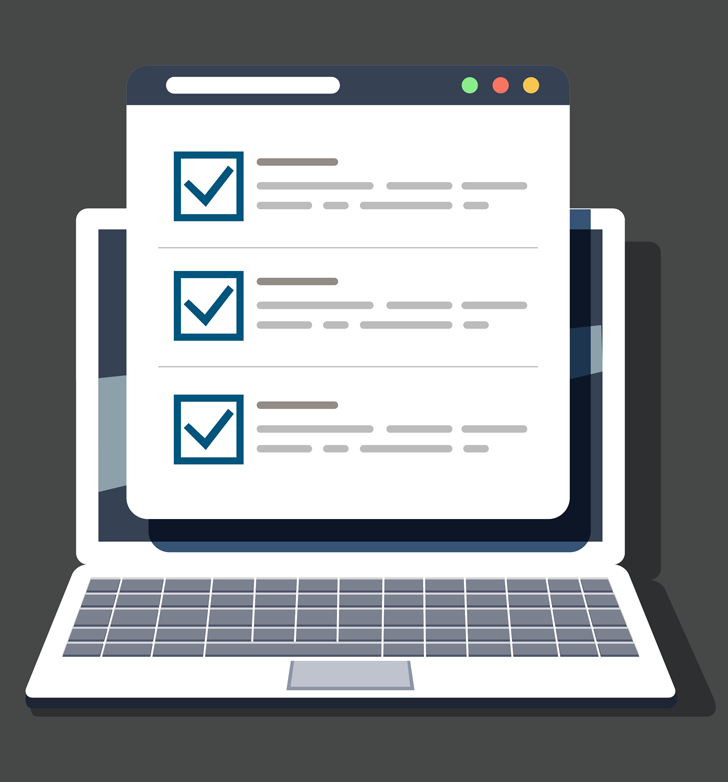 Congratulations
You’ve completed the Fall Protection for Roofing training!
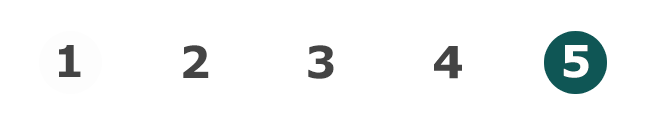 ROOFING: conclusion